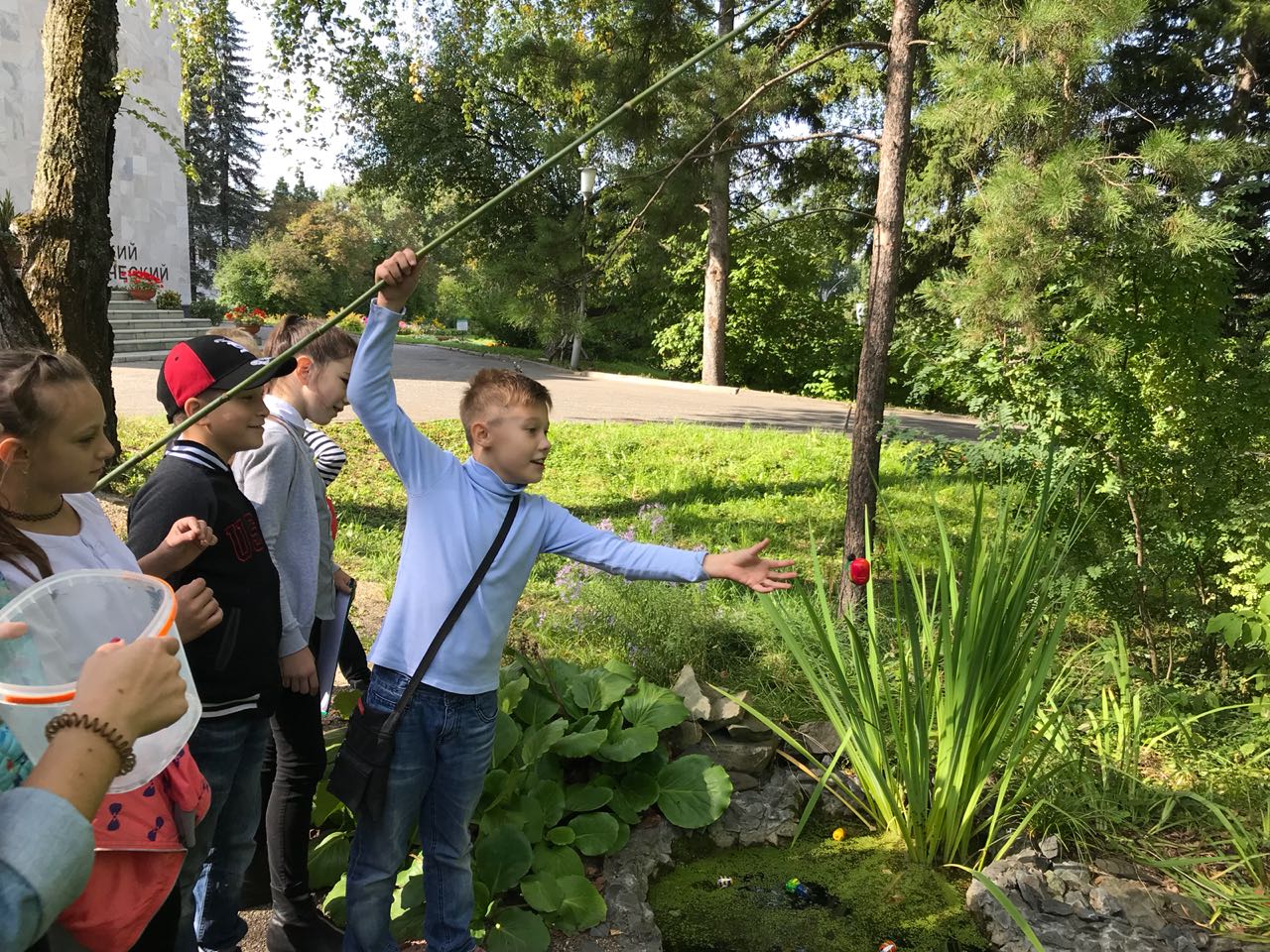 Экологическая тропа в Заповедном парке Сибирского ботанического сада: обустройство и назначение
1
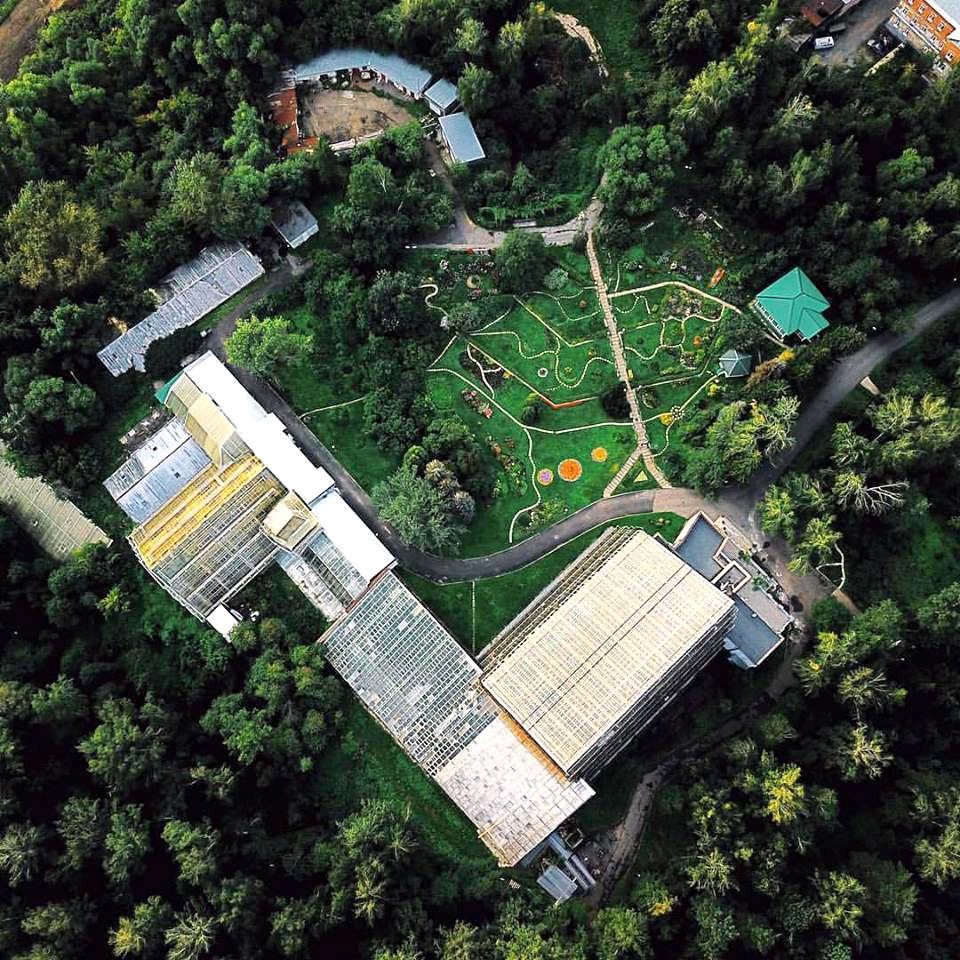 Заповедный парк и партерная зона Сибирского ботанического сада
2
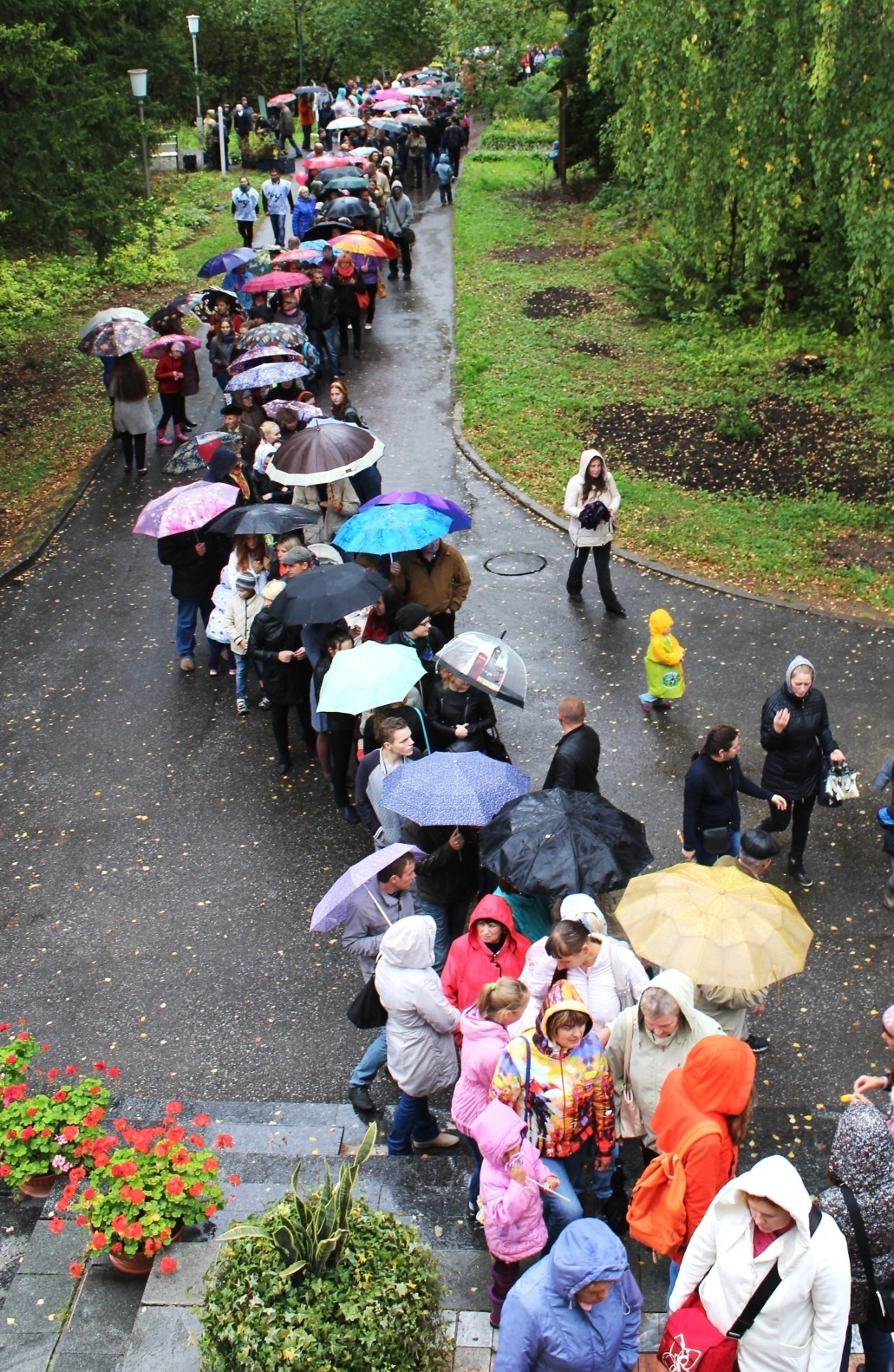 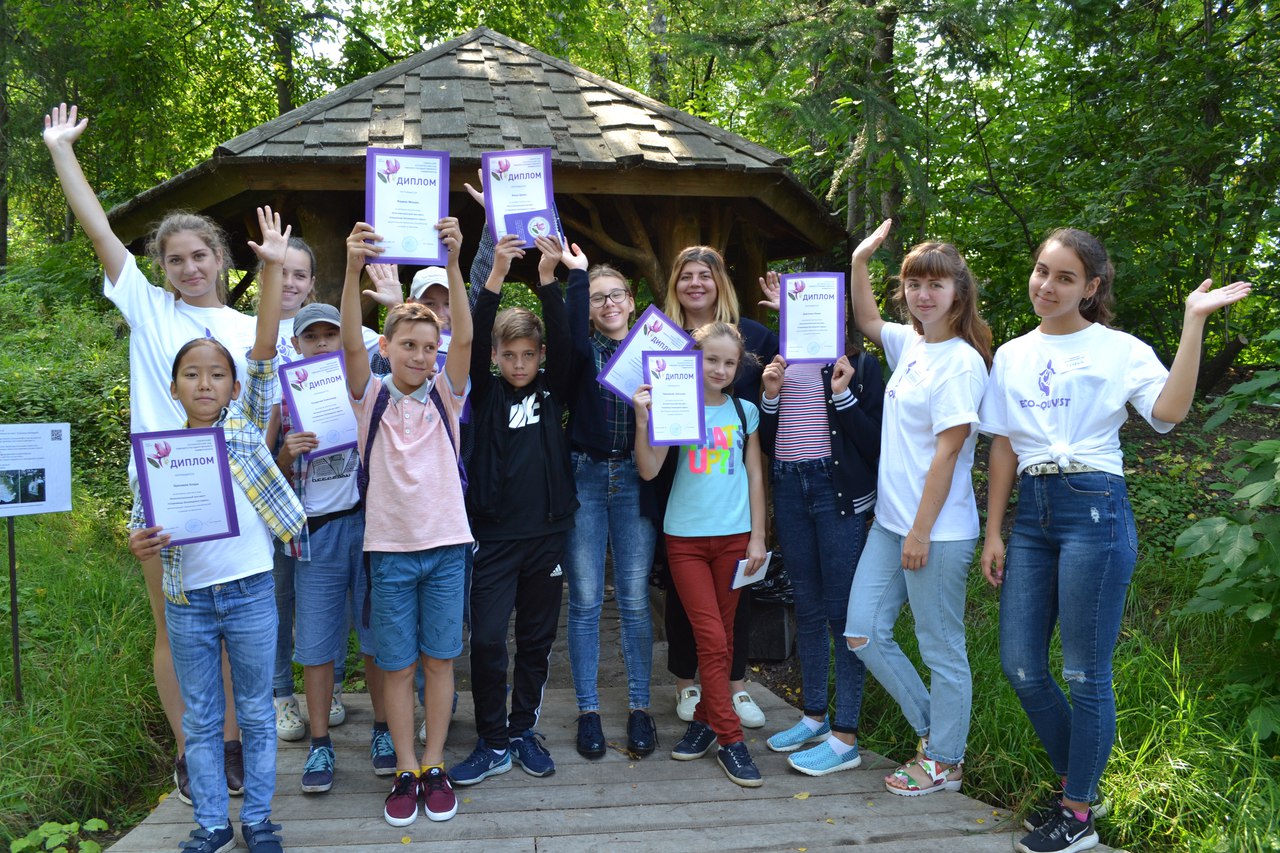 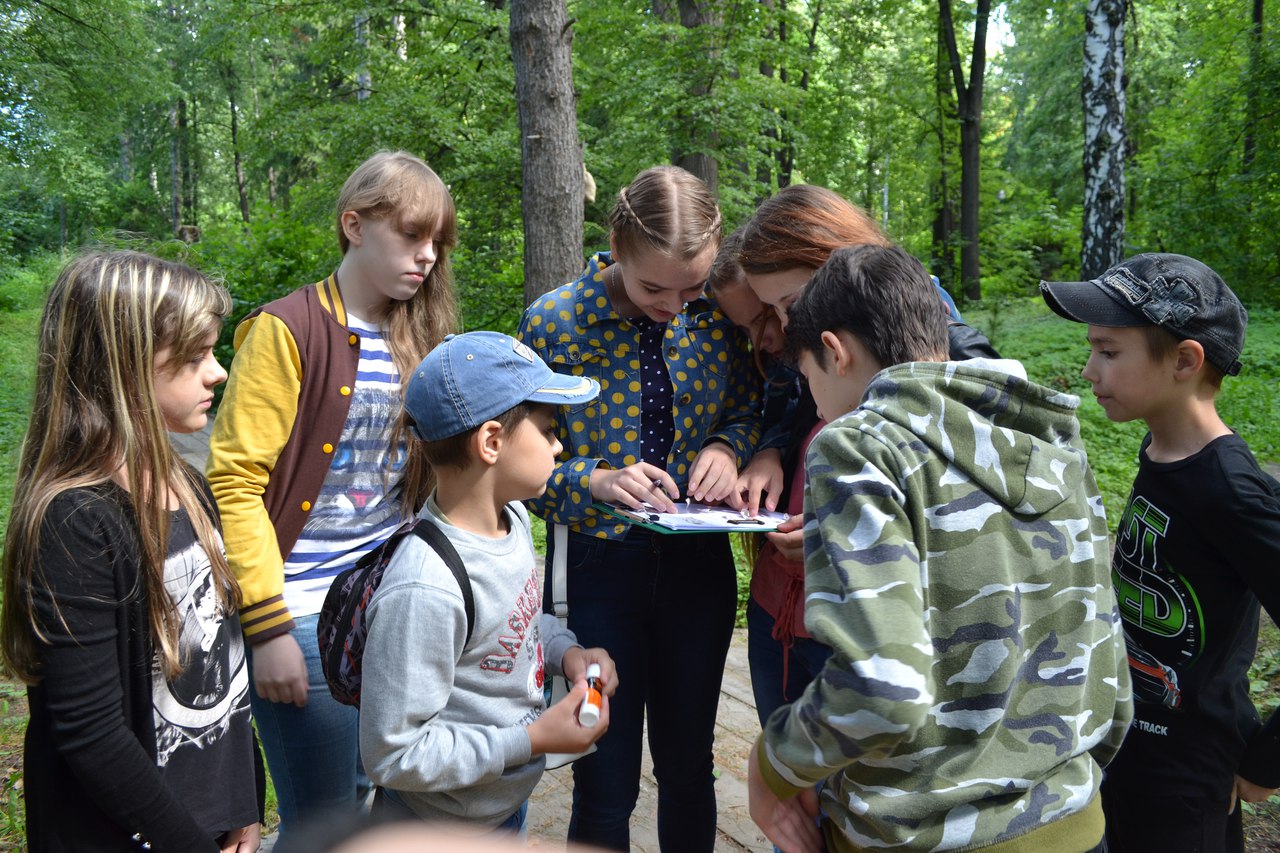 3
Заповедный парк Сибирского ботанического сада
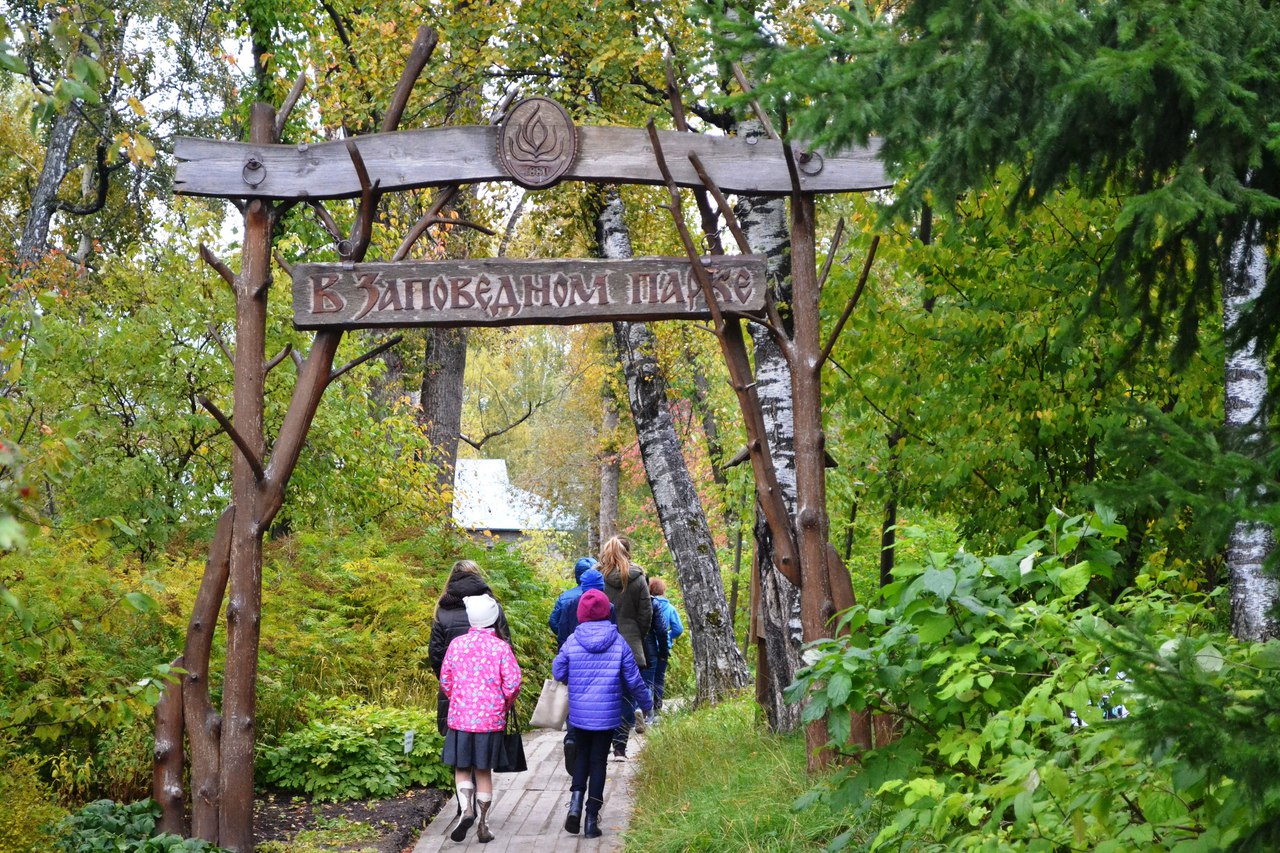 Уникальный ландшафт
Исторические объекты
Экспозиции растений
4
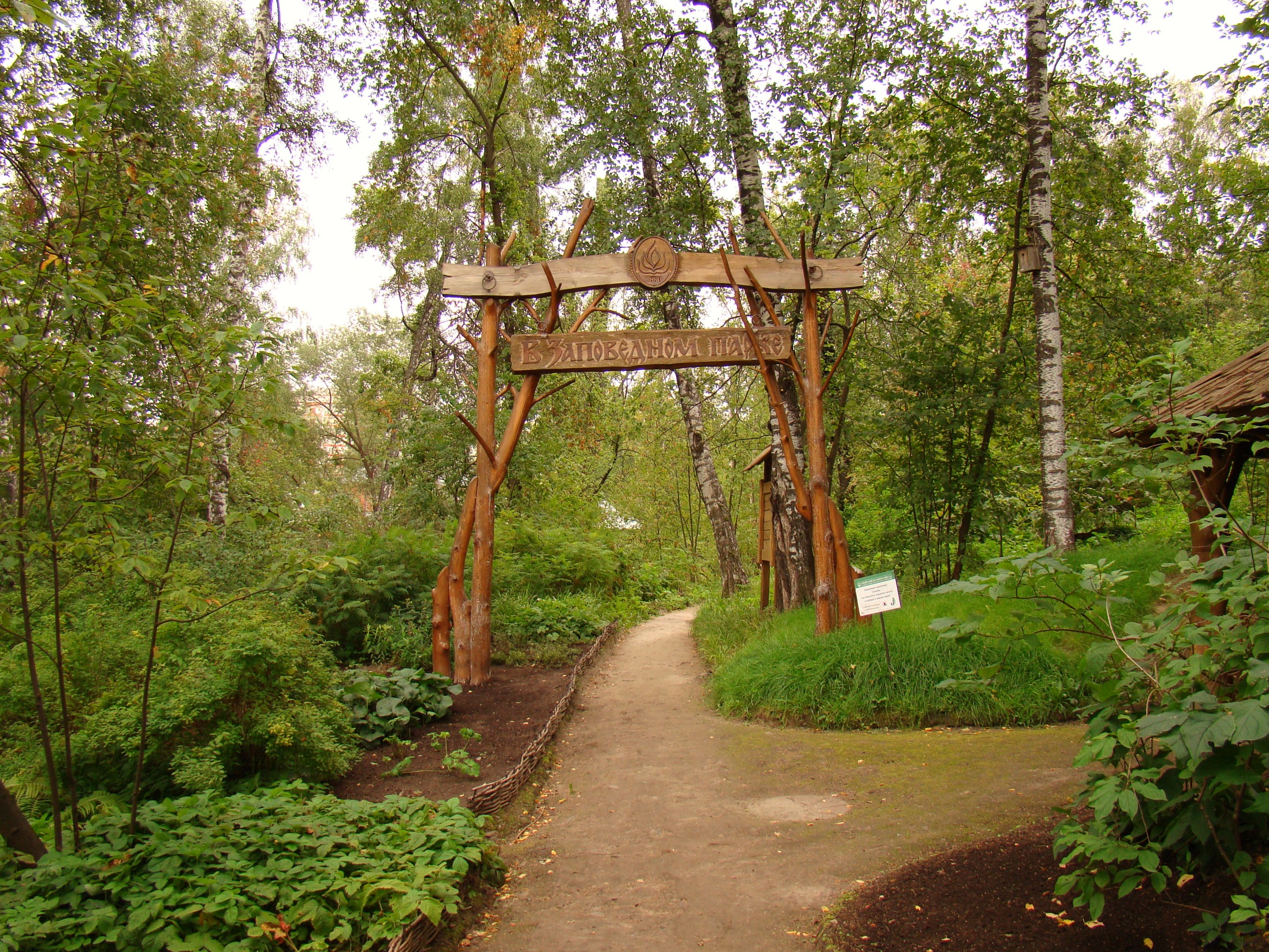 5
Экологическая тропа
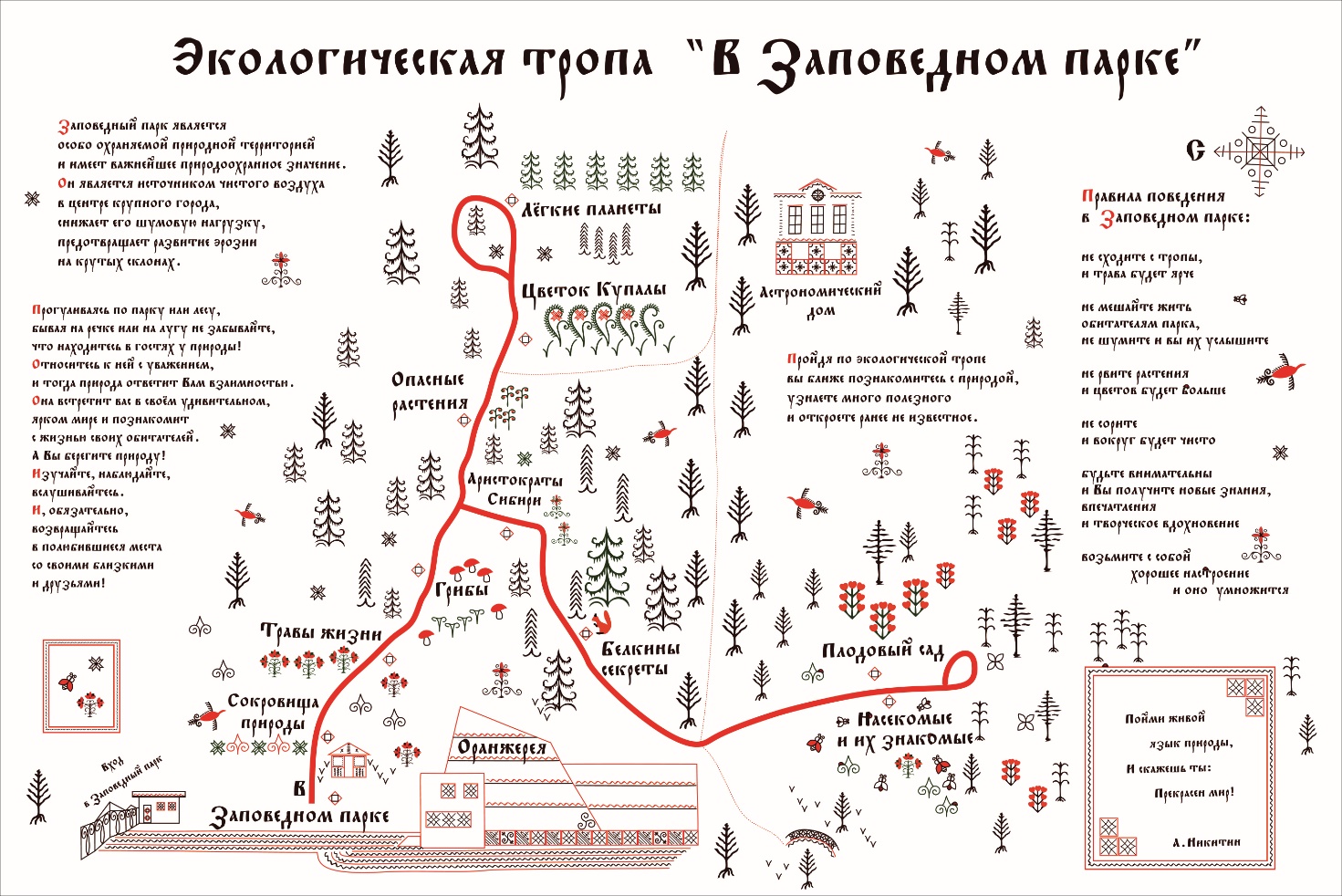 Особенности маршрута
доступно
информативно
познавательно
На маршруте встречаются интересные и уникальные представители флоры и фауны
6
«Сокровища природы»
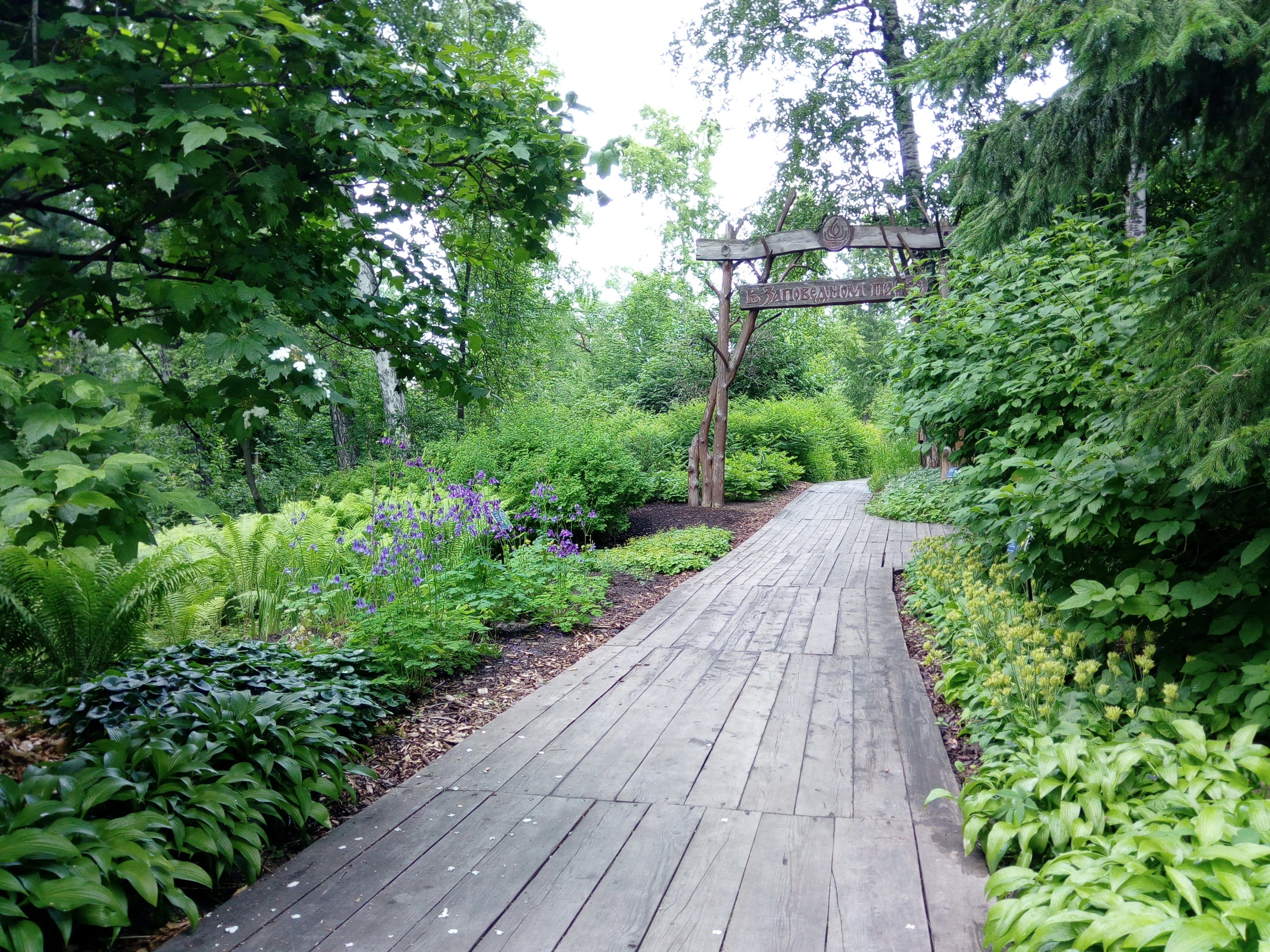 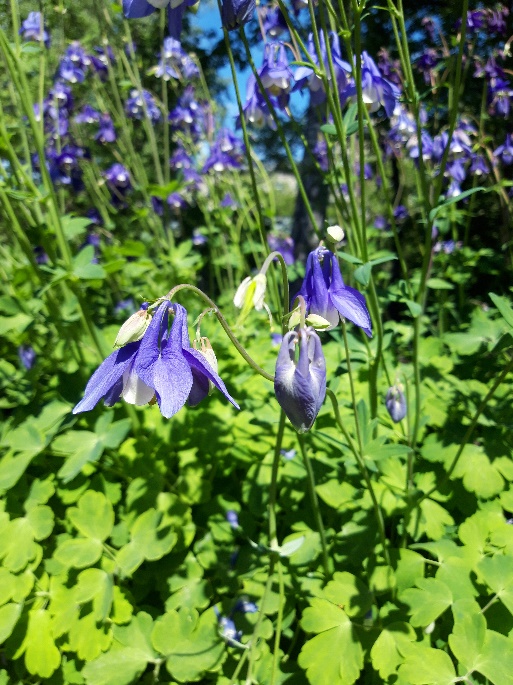 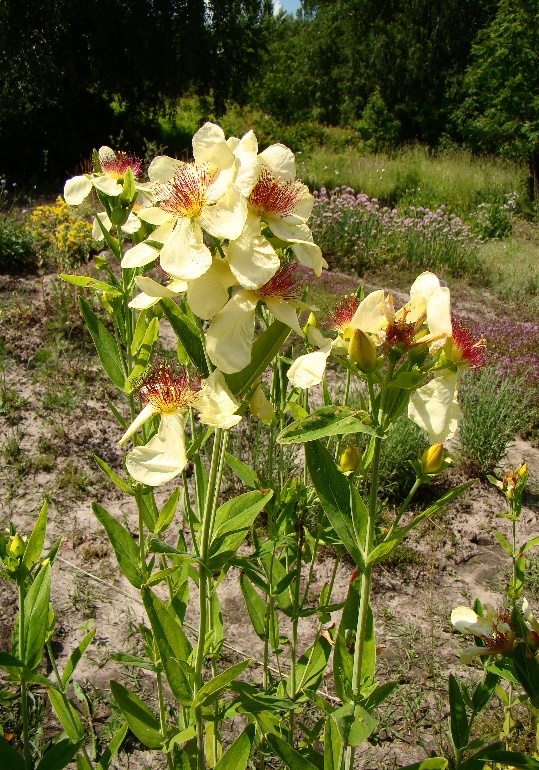 7
«Травы жизни»
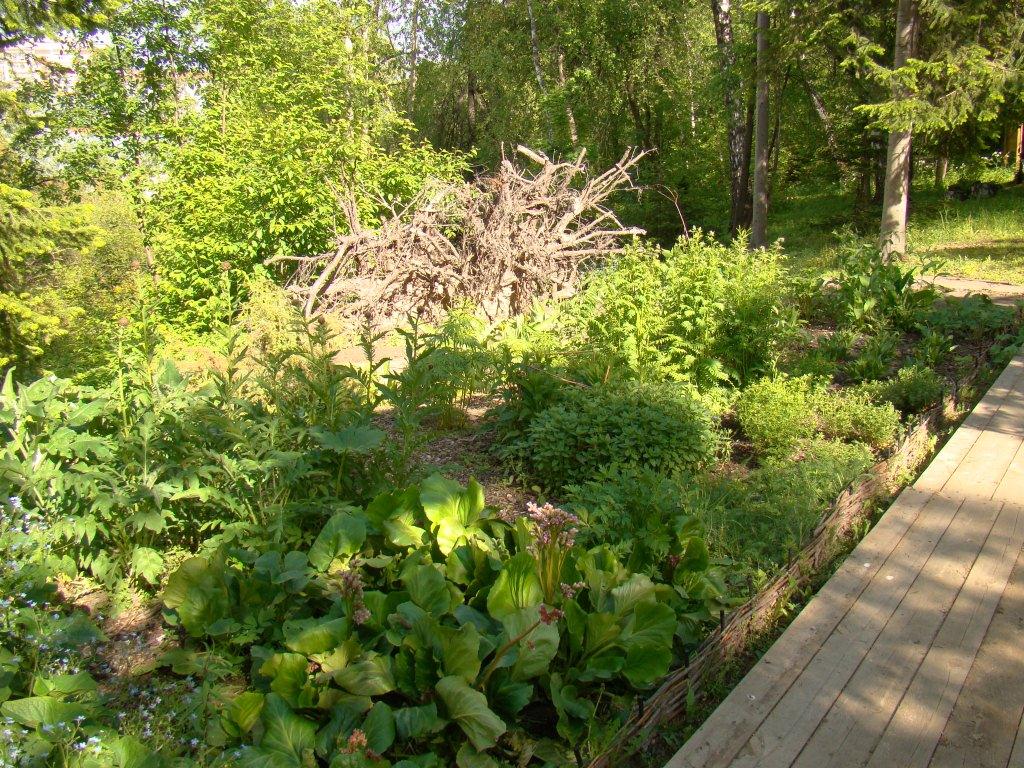 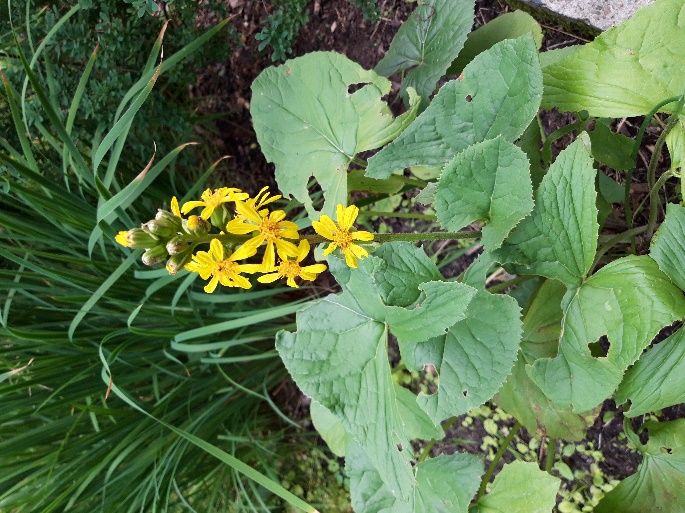 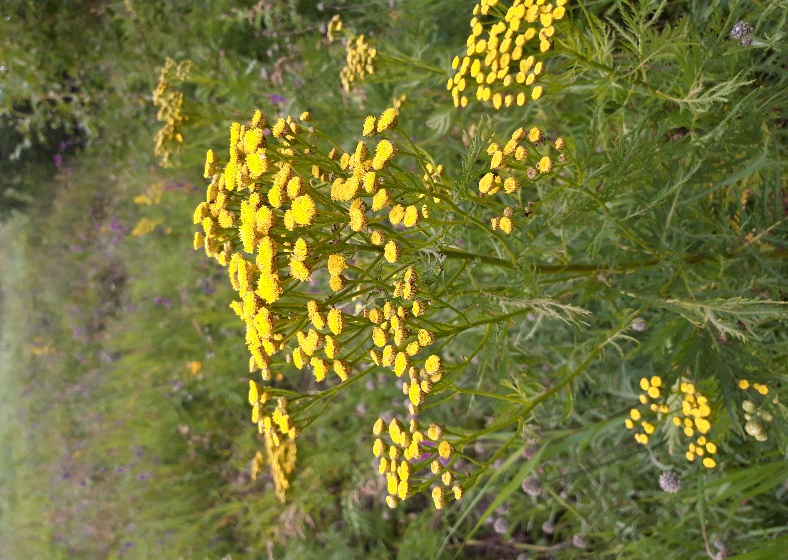 8
«Опасные растения»
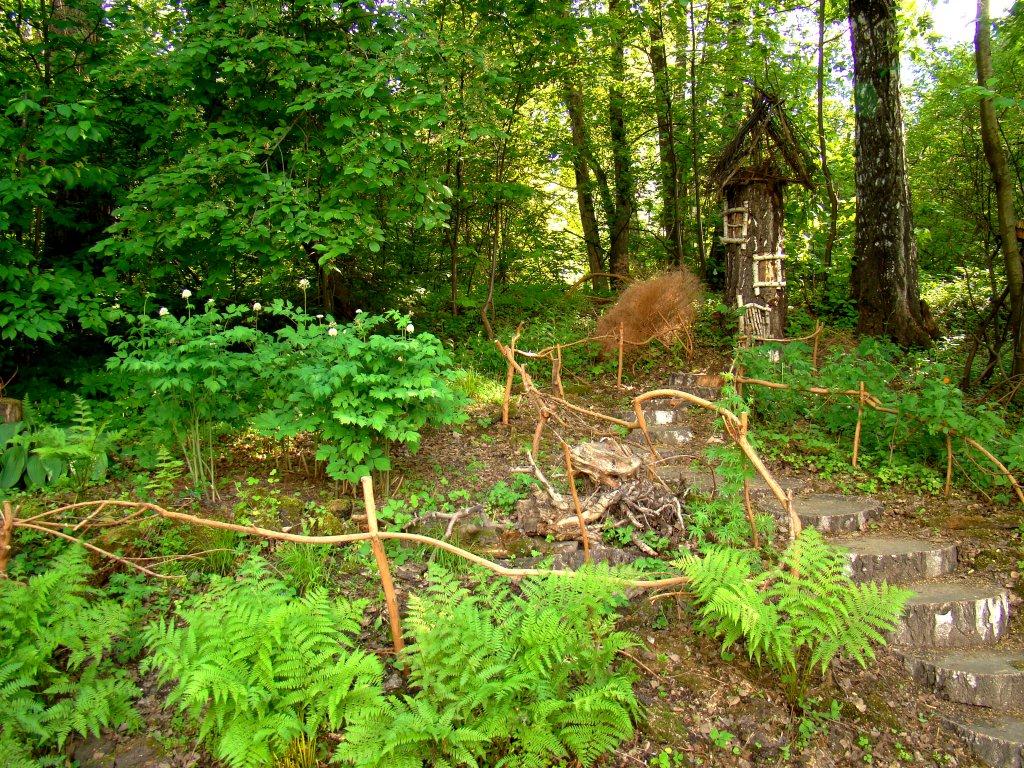 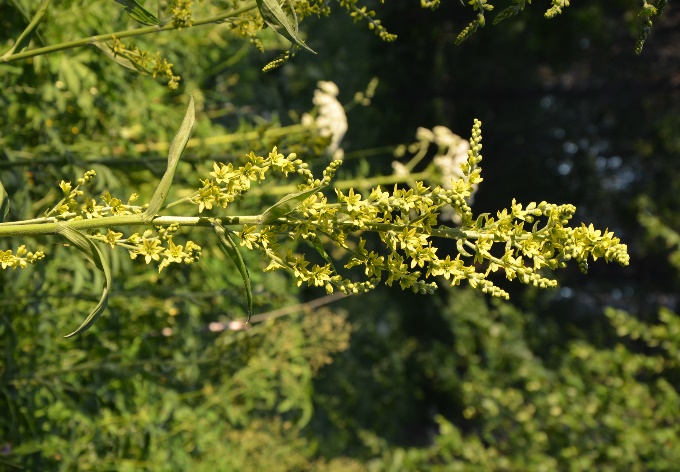 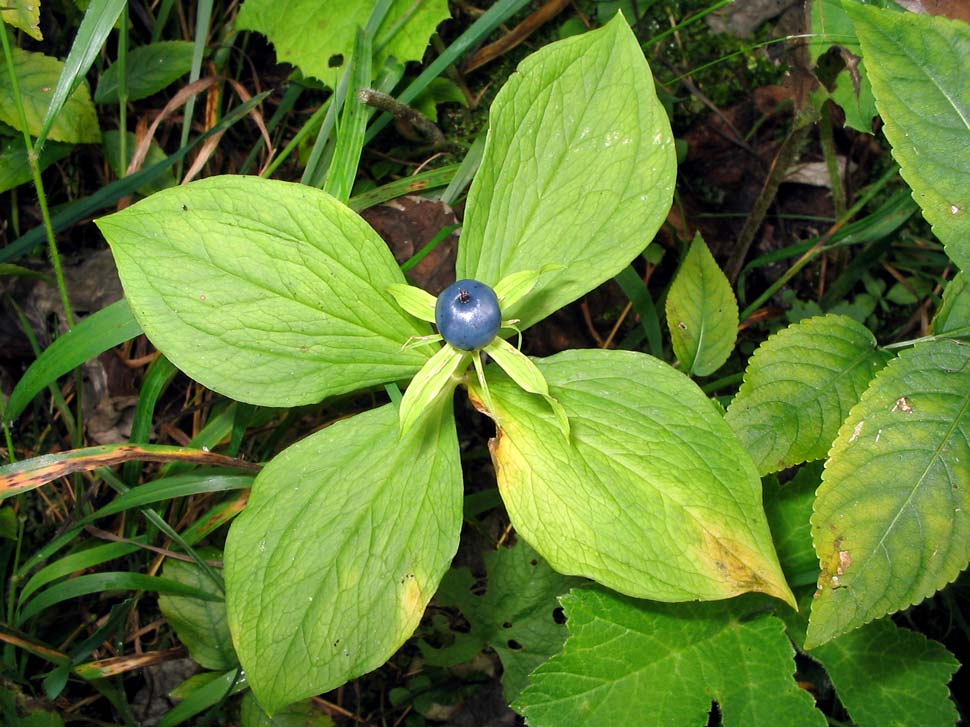 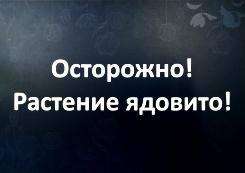 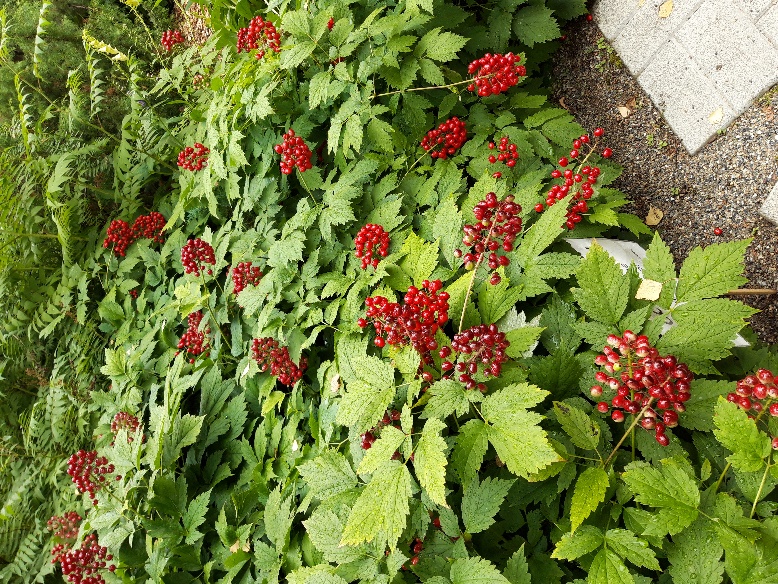 9
«Декоративные растения Сибири»
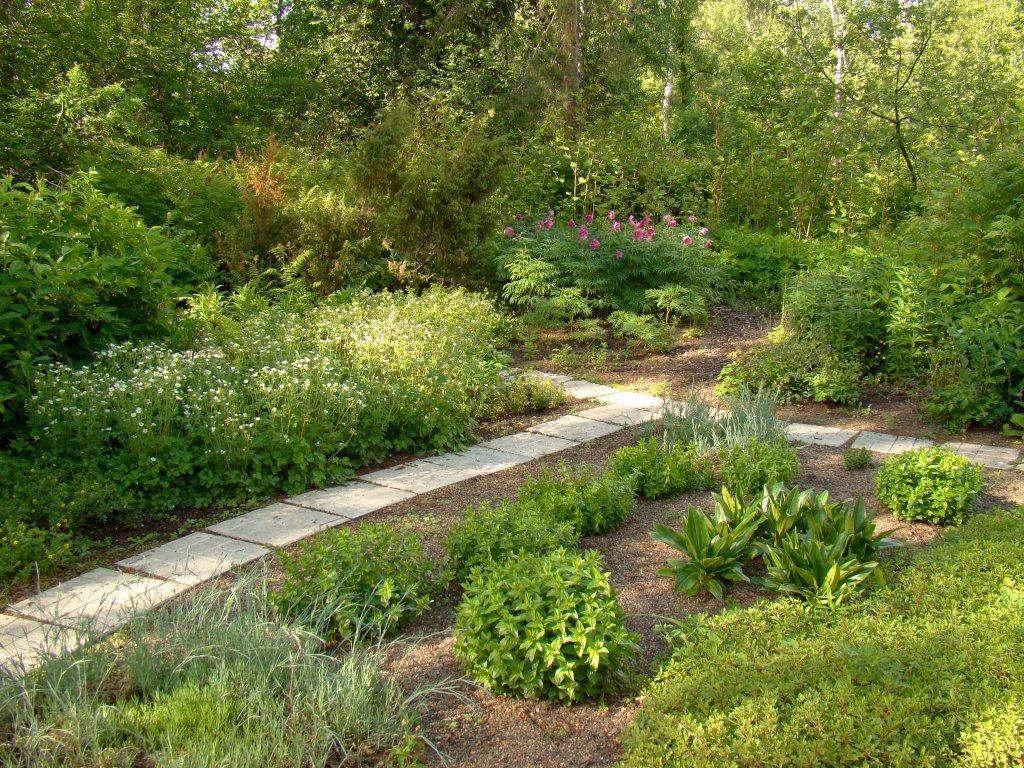 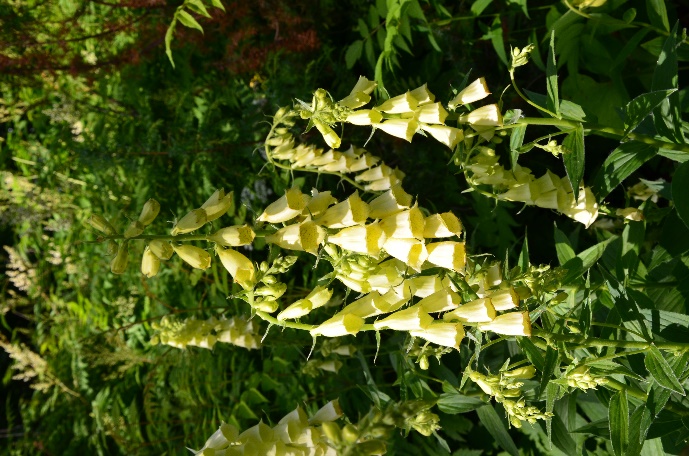 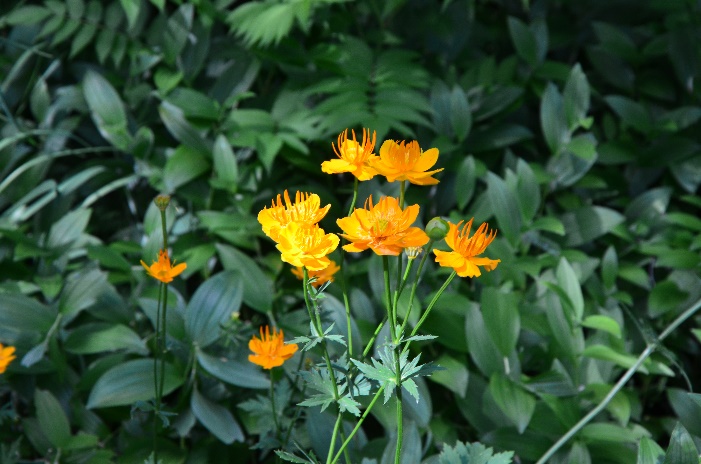 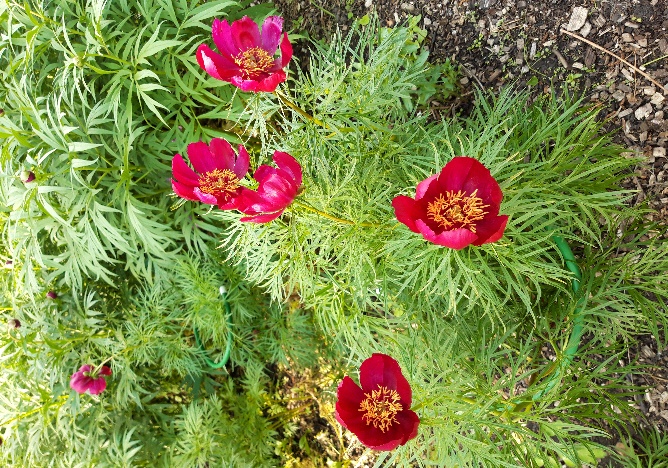 10
«Насекомые и их знакомые»
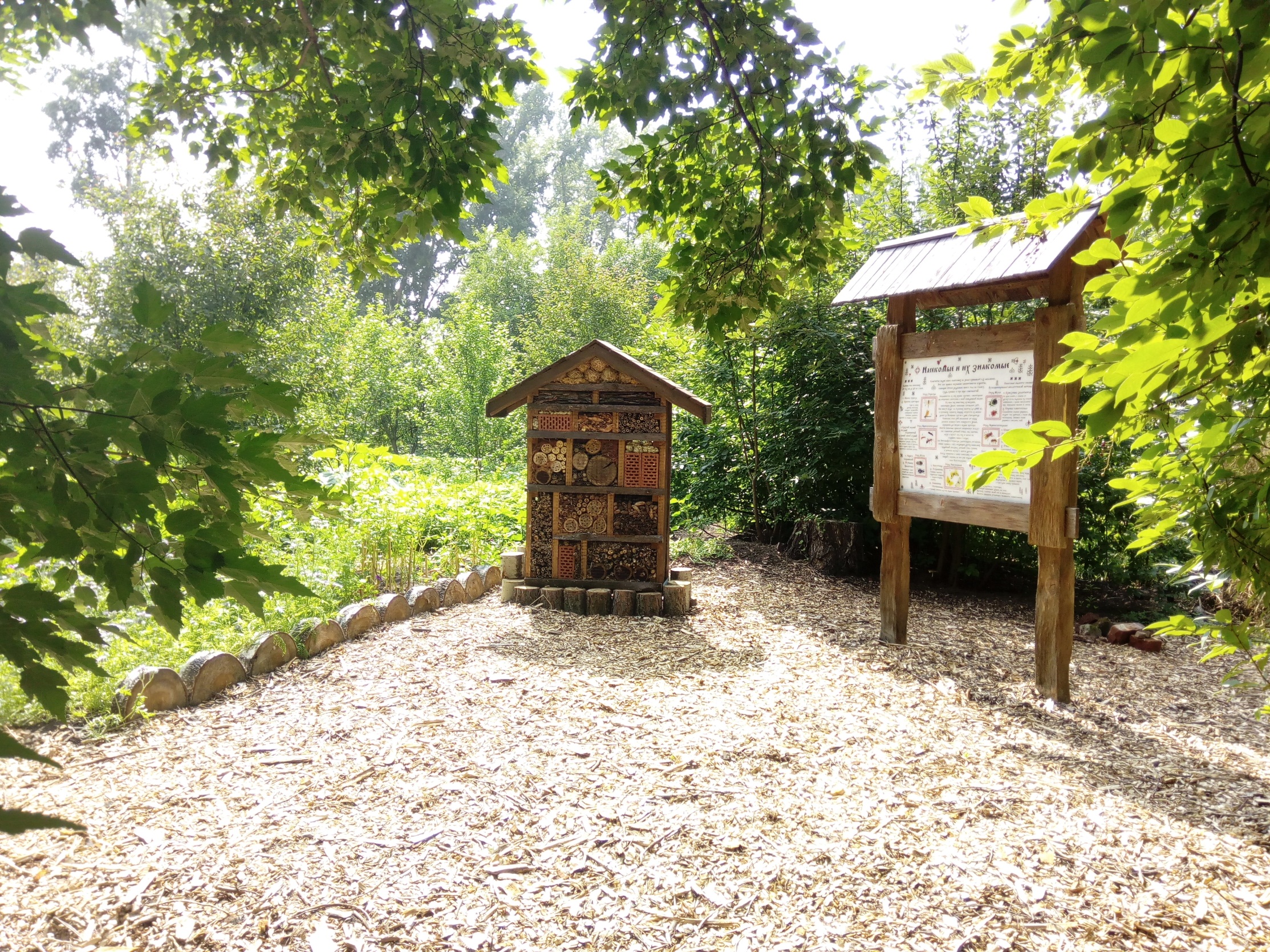 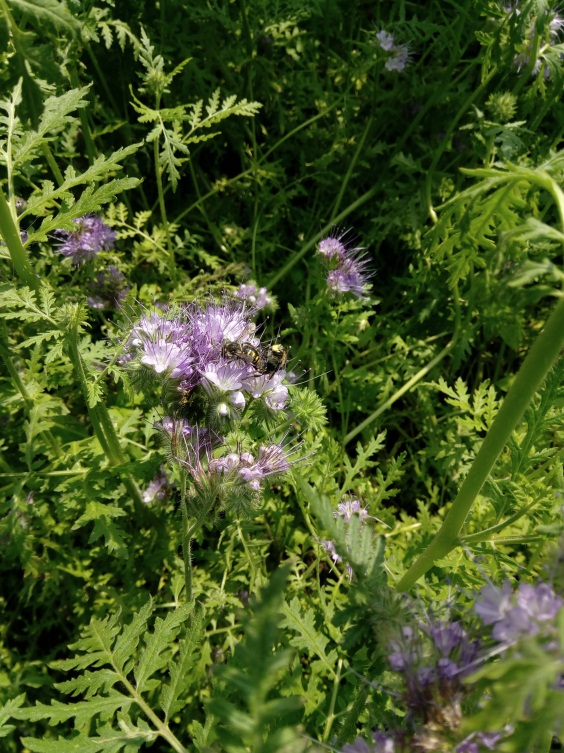 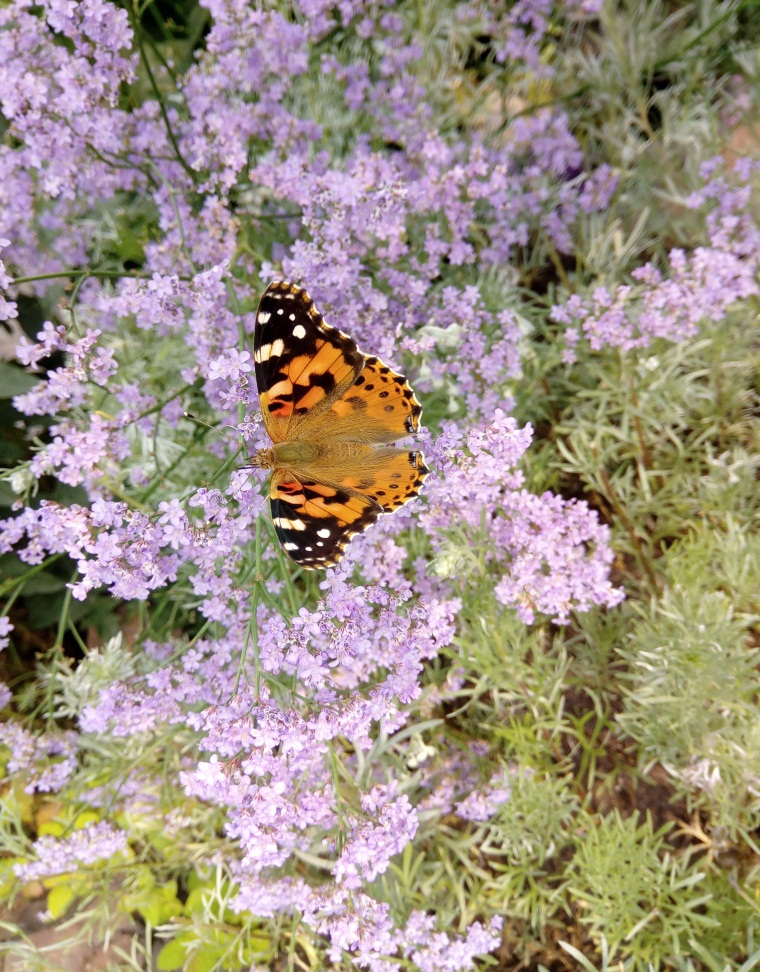 11
«Информационные стенды»
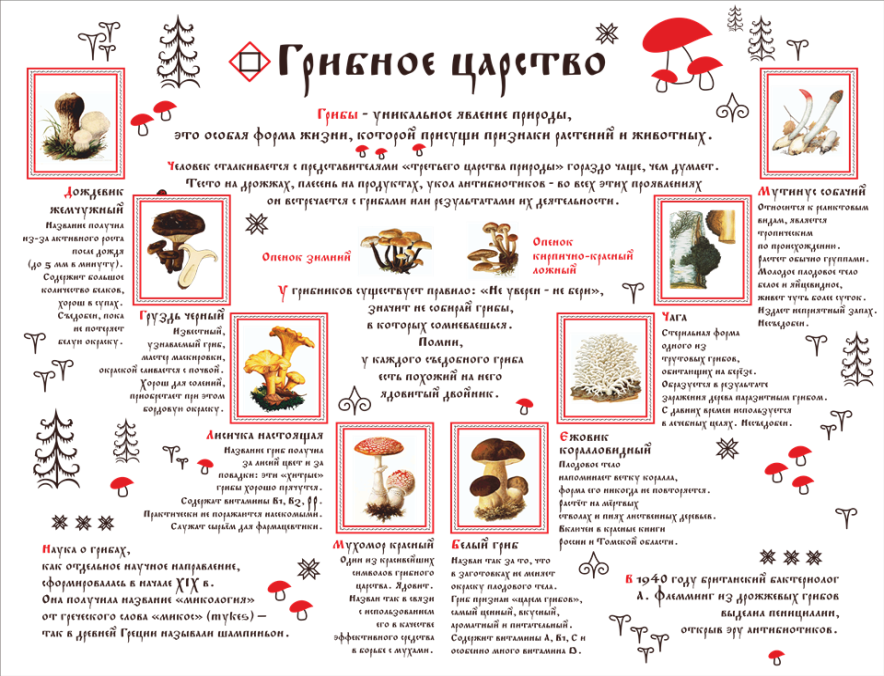 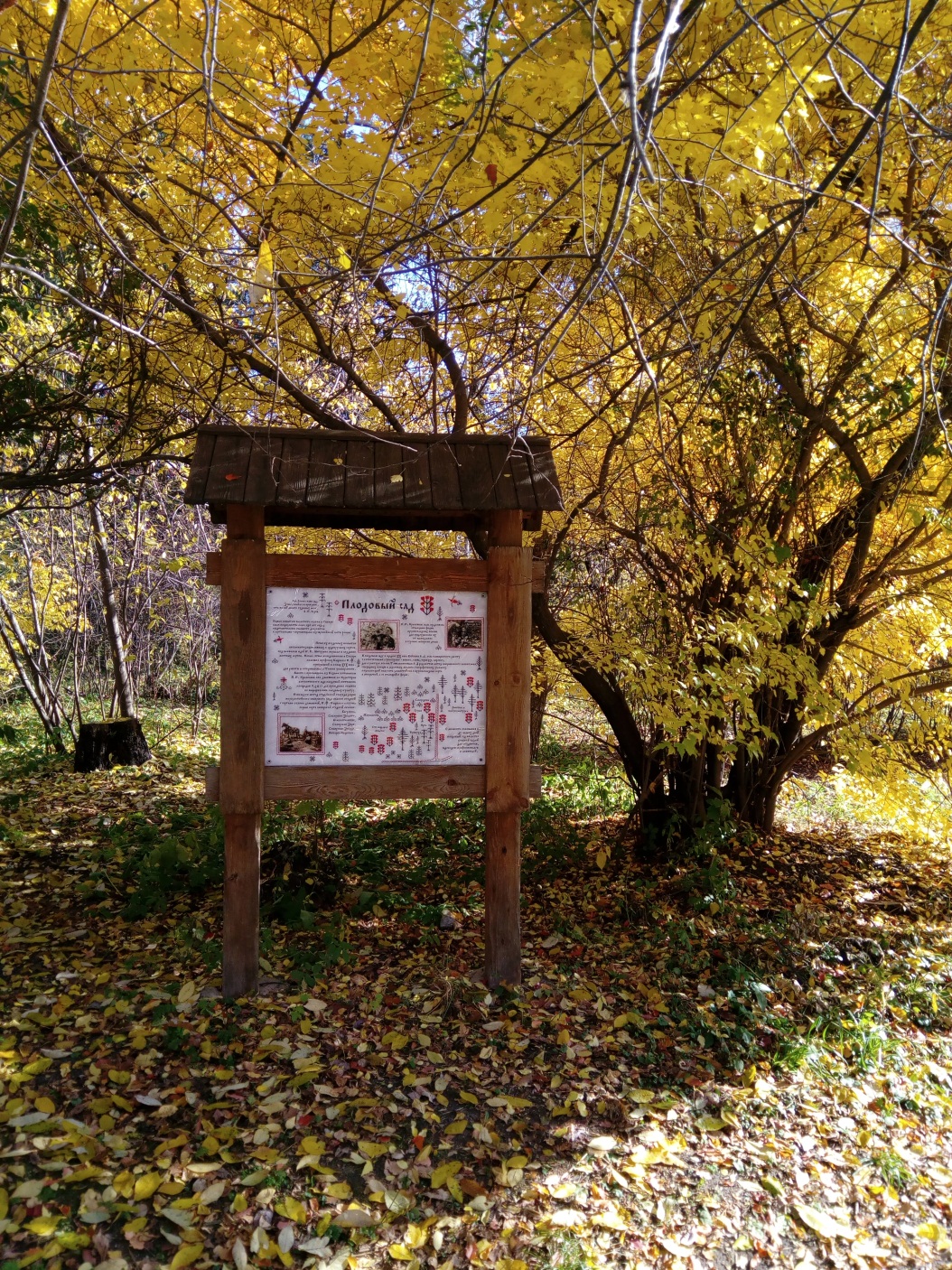 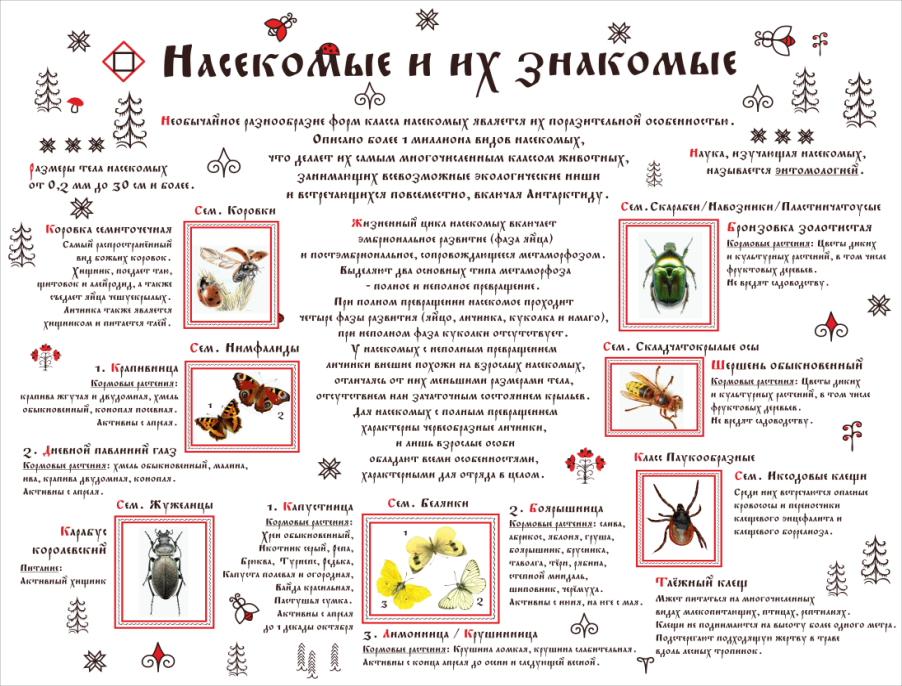 12
Информационные таблички
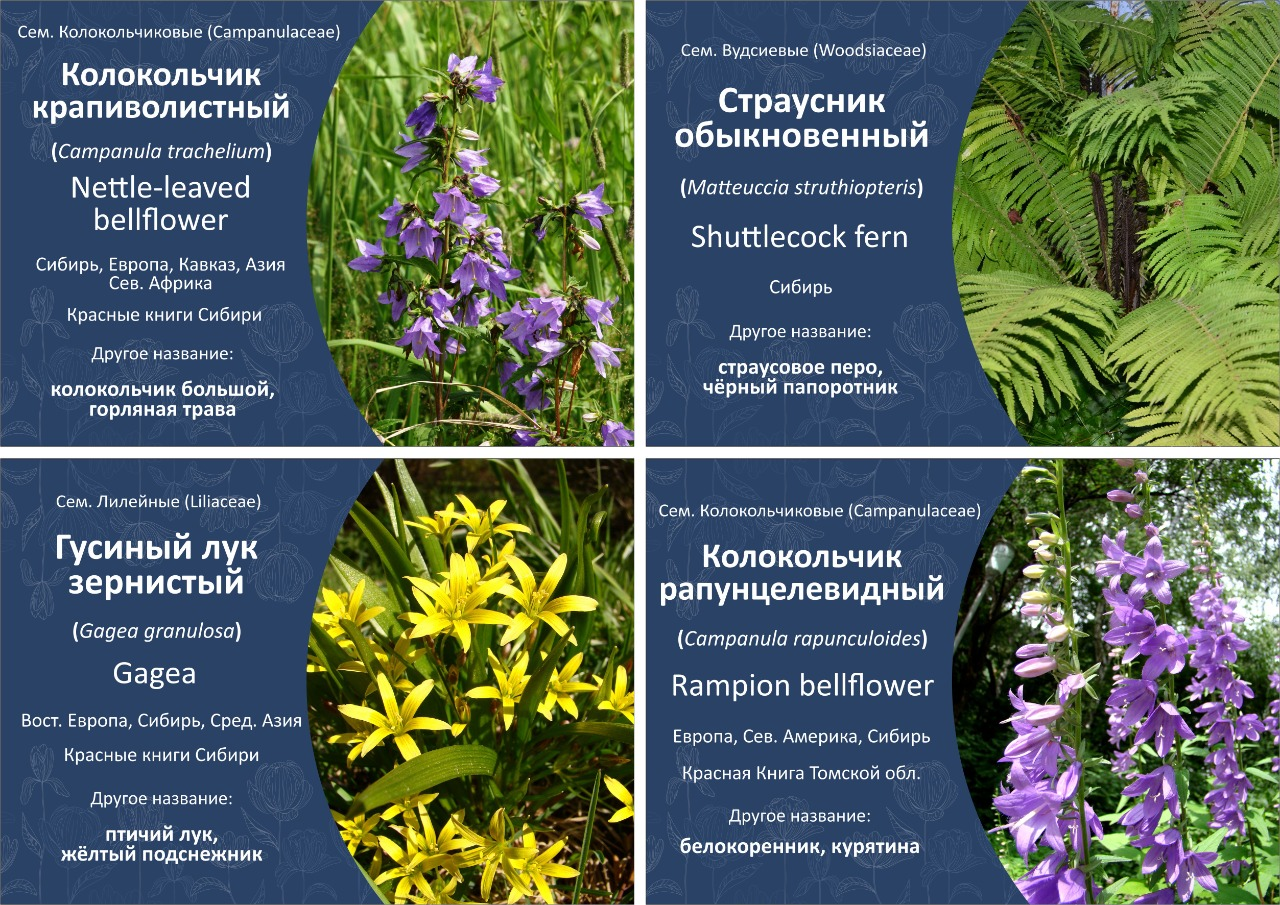 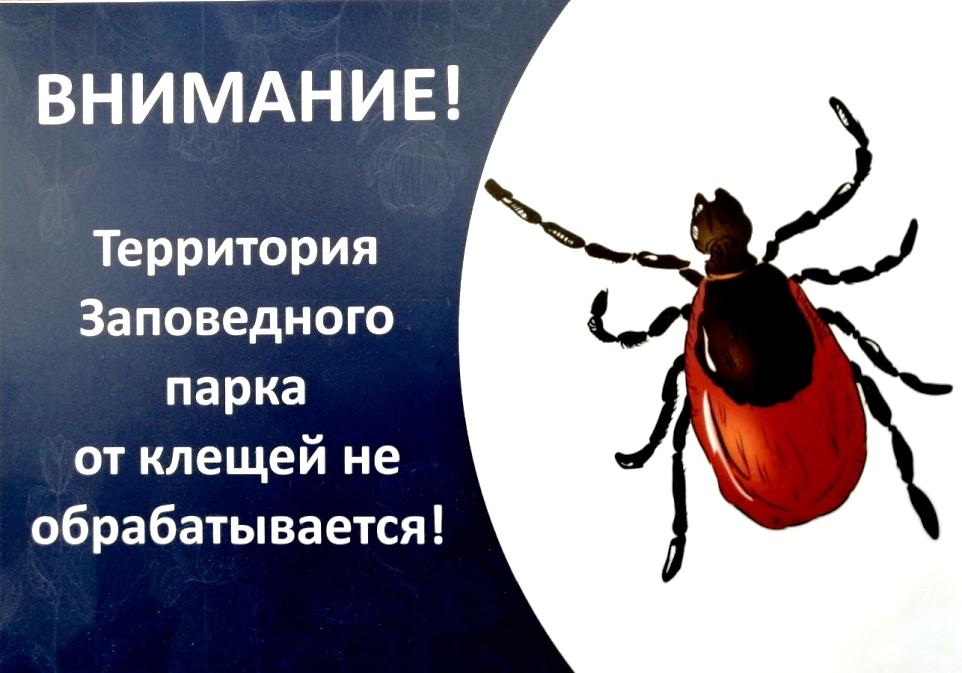 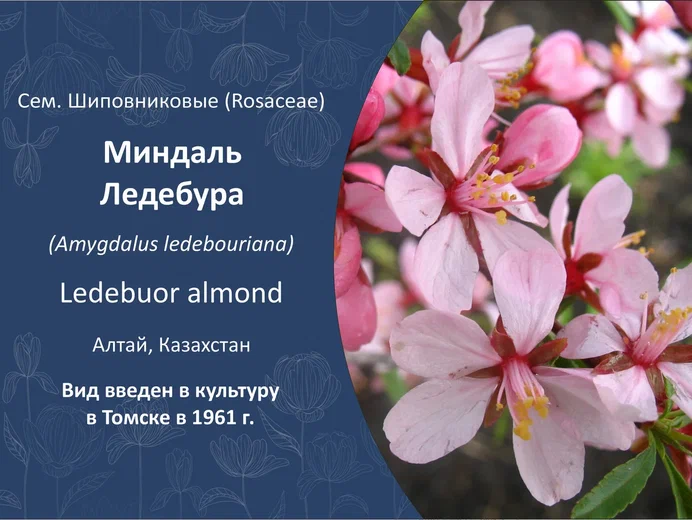 13
Малые архитектурные формы
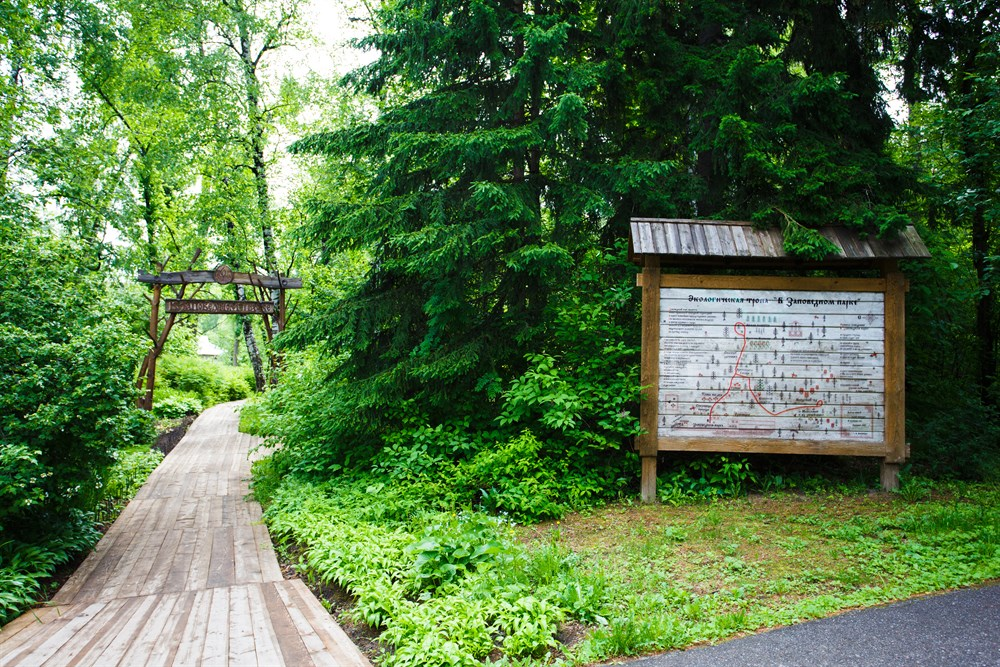 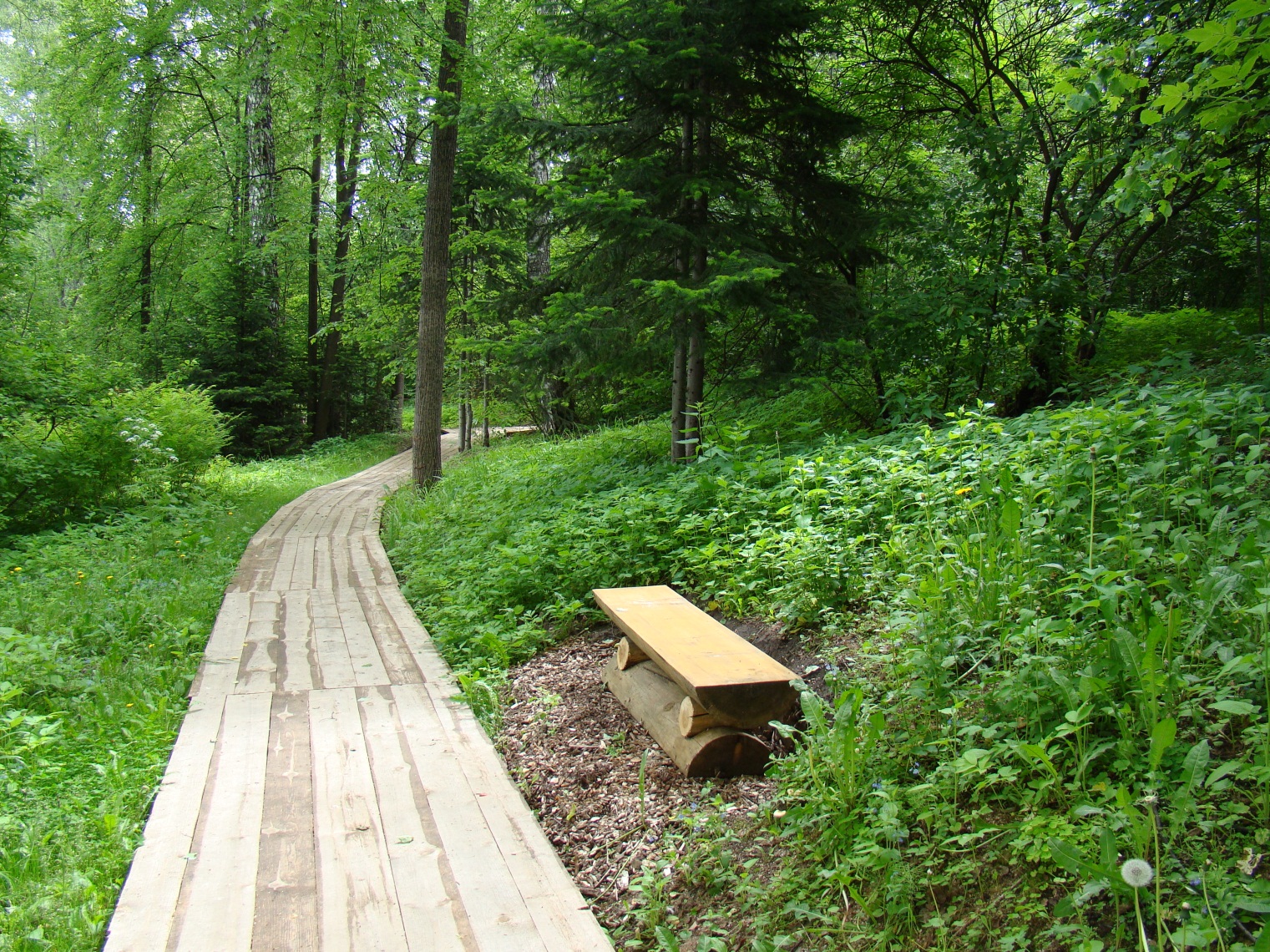 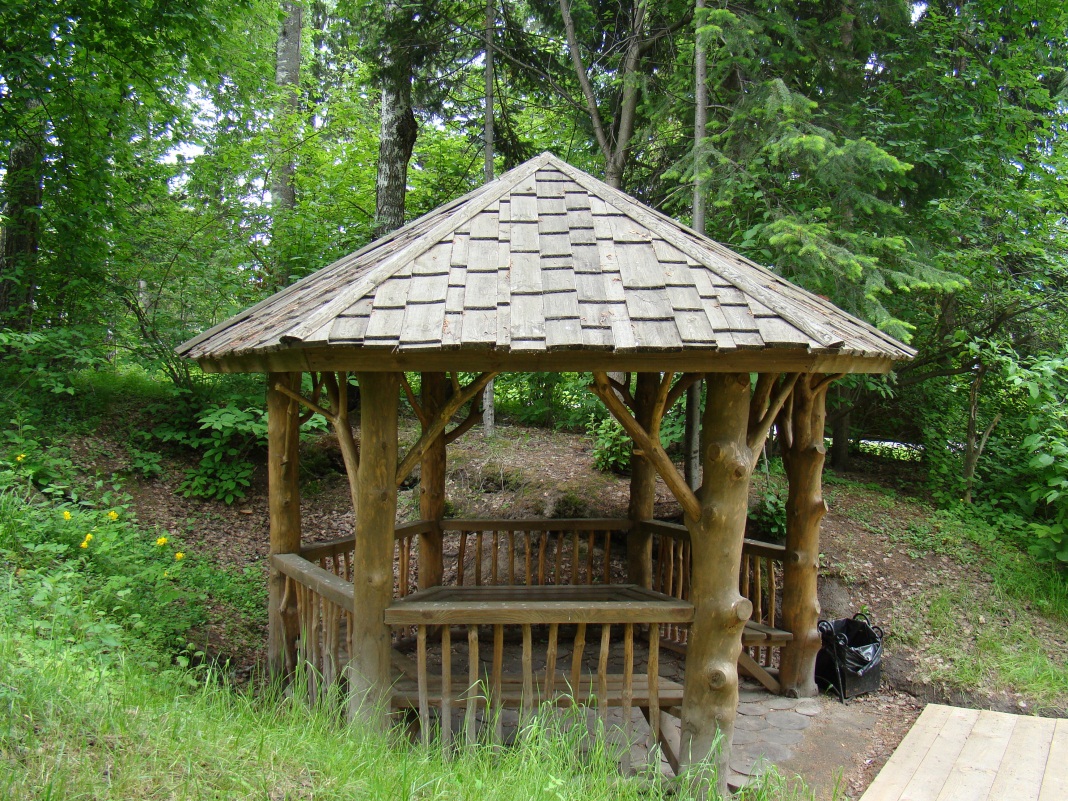 14
Интерактивные площадки
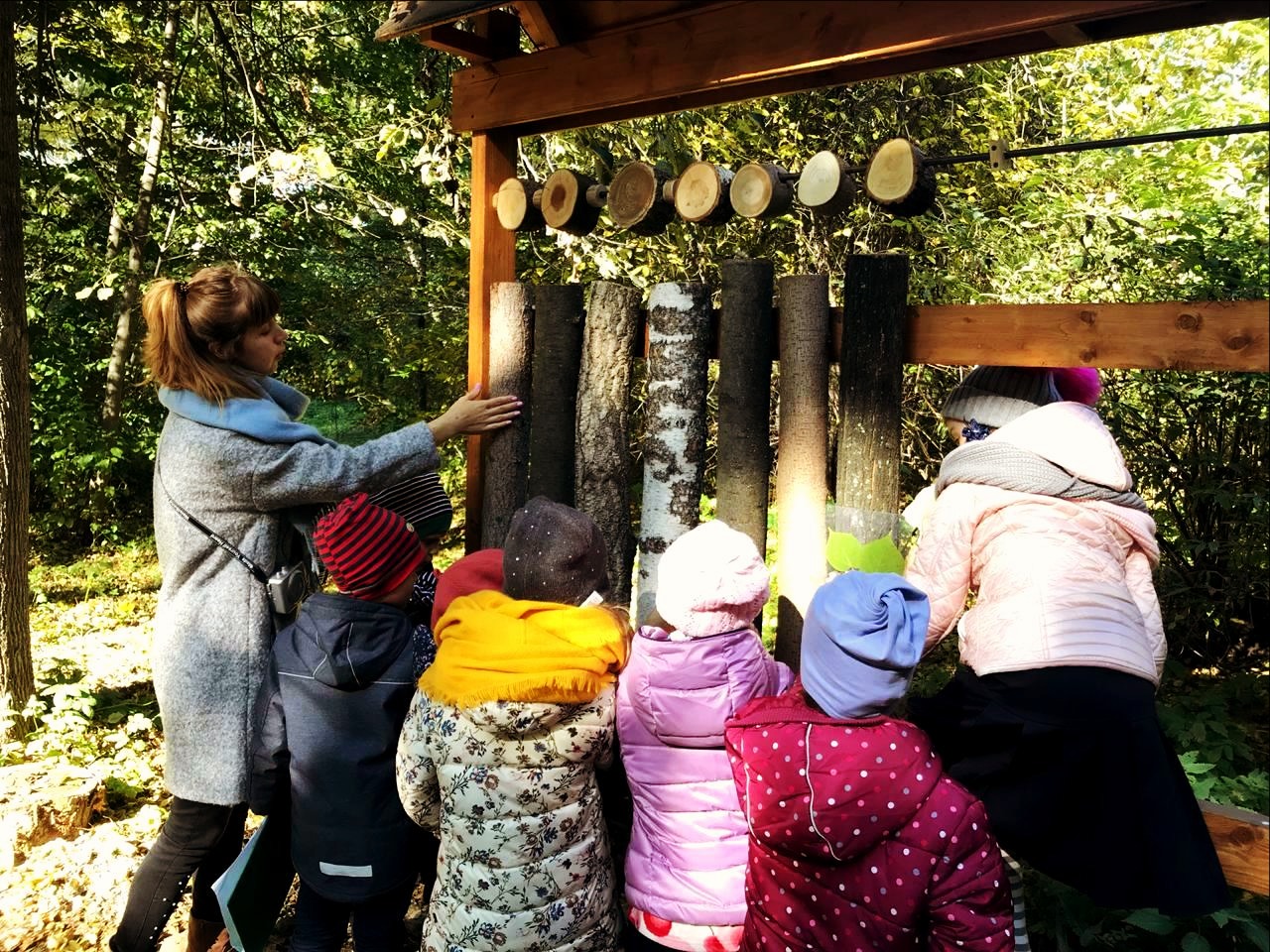 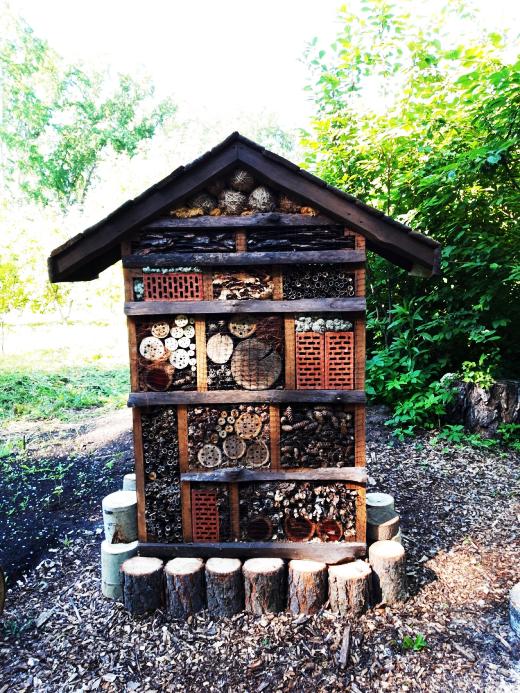 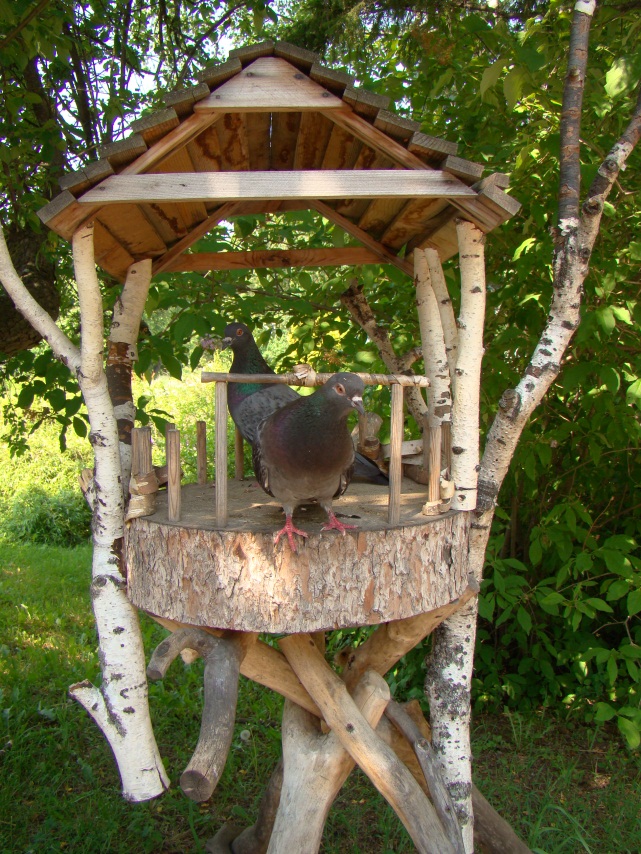 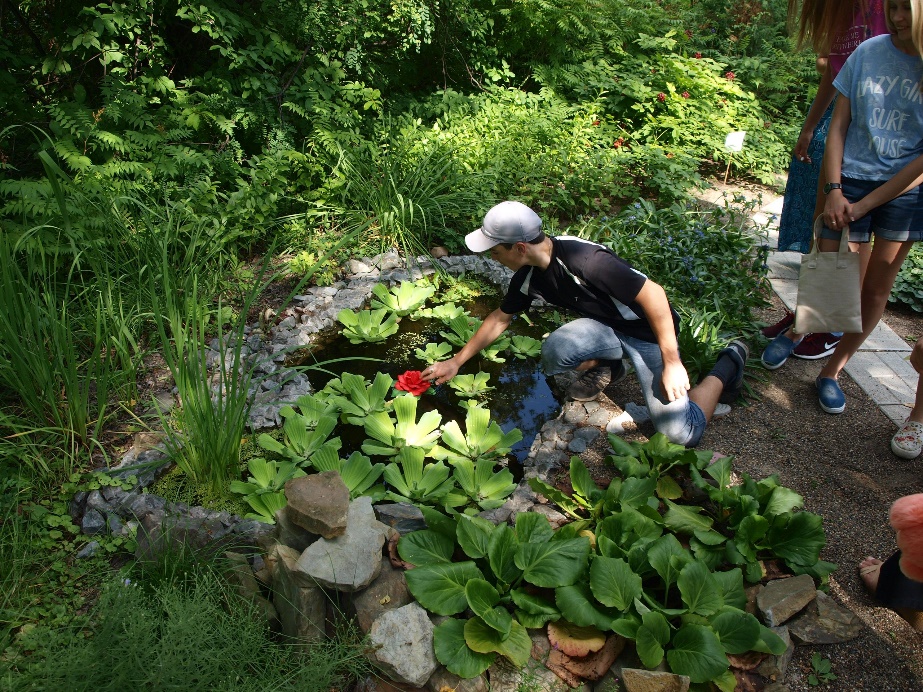 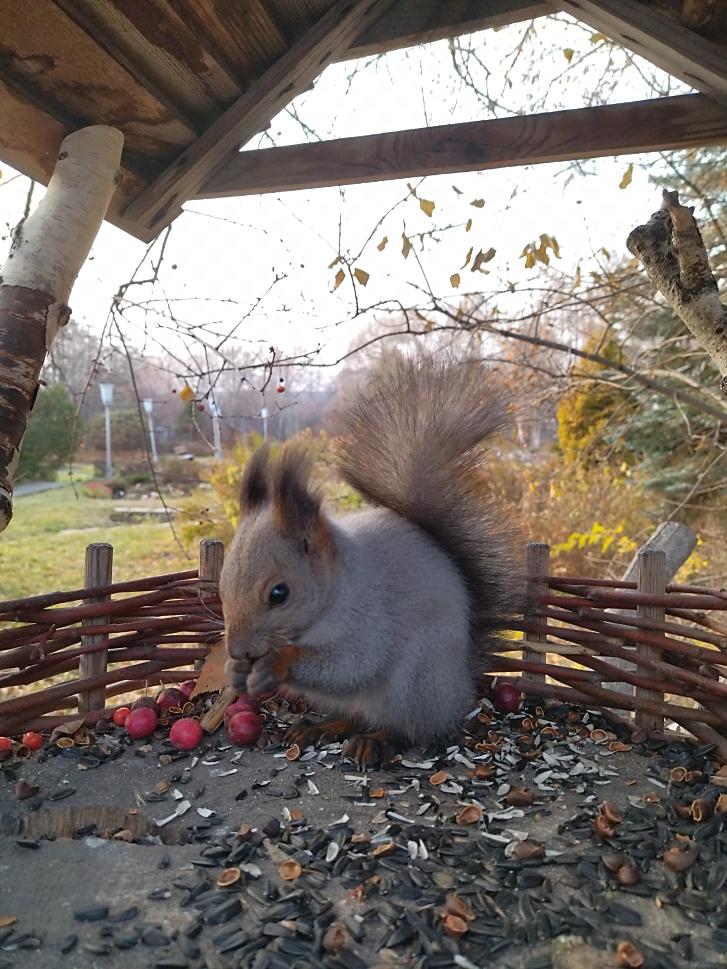 15
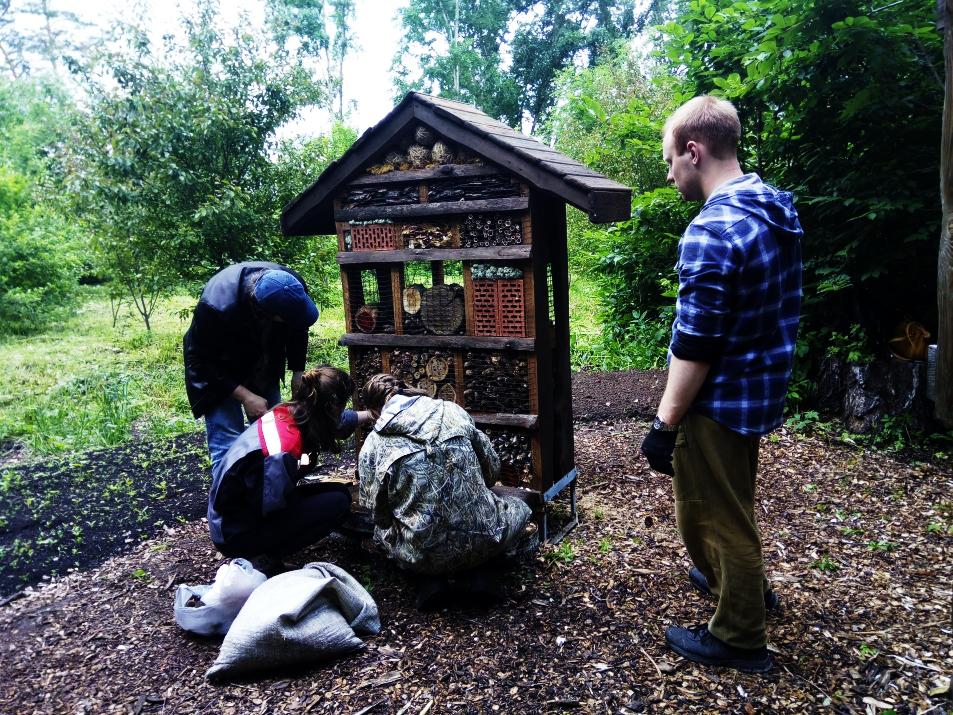 Кто занимается обустройством 
эко-тропы?
Сотрудники лаборатории 
редких растений и 
лаборатории дендрологии,
волонтеры и школьники
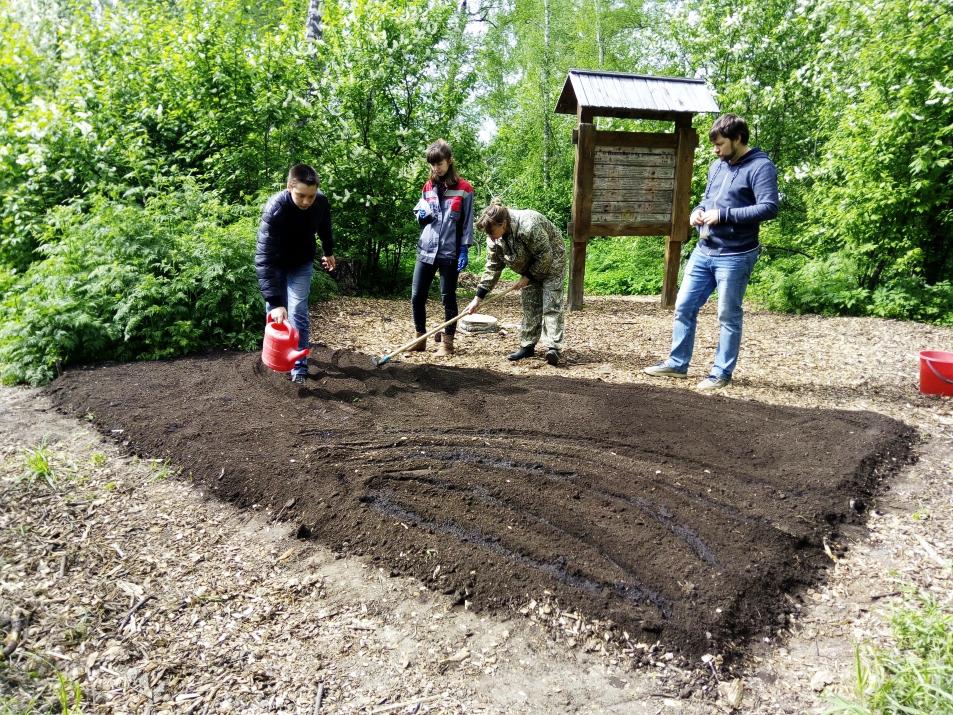 16
Международный волонтерский экологический лагерь  ECOCAMPTSU
10 волонтеров из Японии, Австрии, Индонезии и Польши при поддержке волонтеров ботанического сада
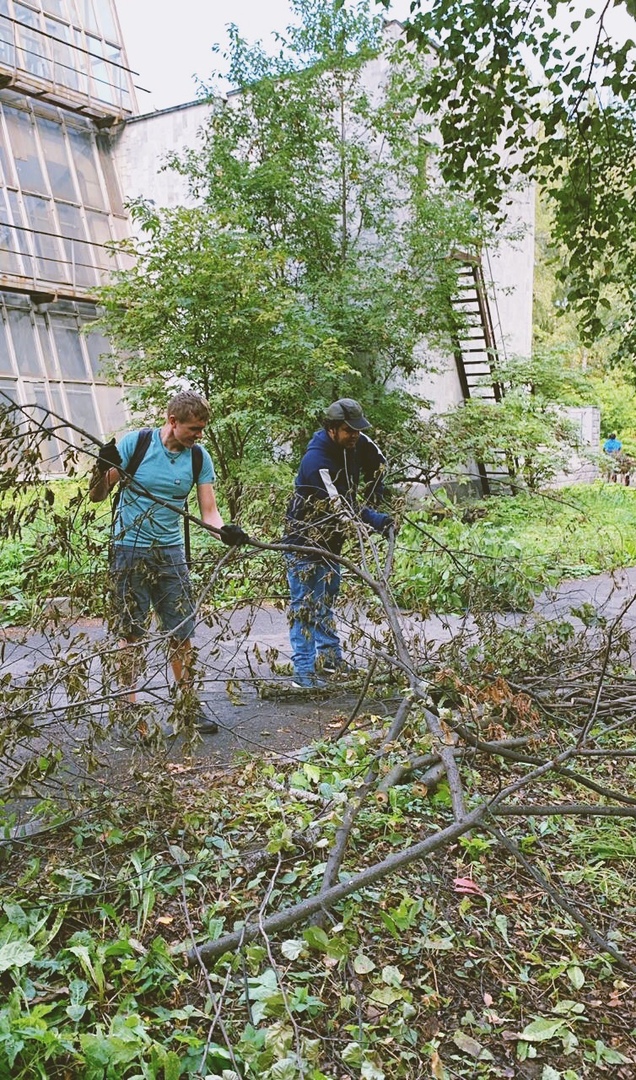 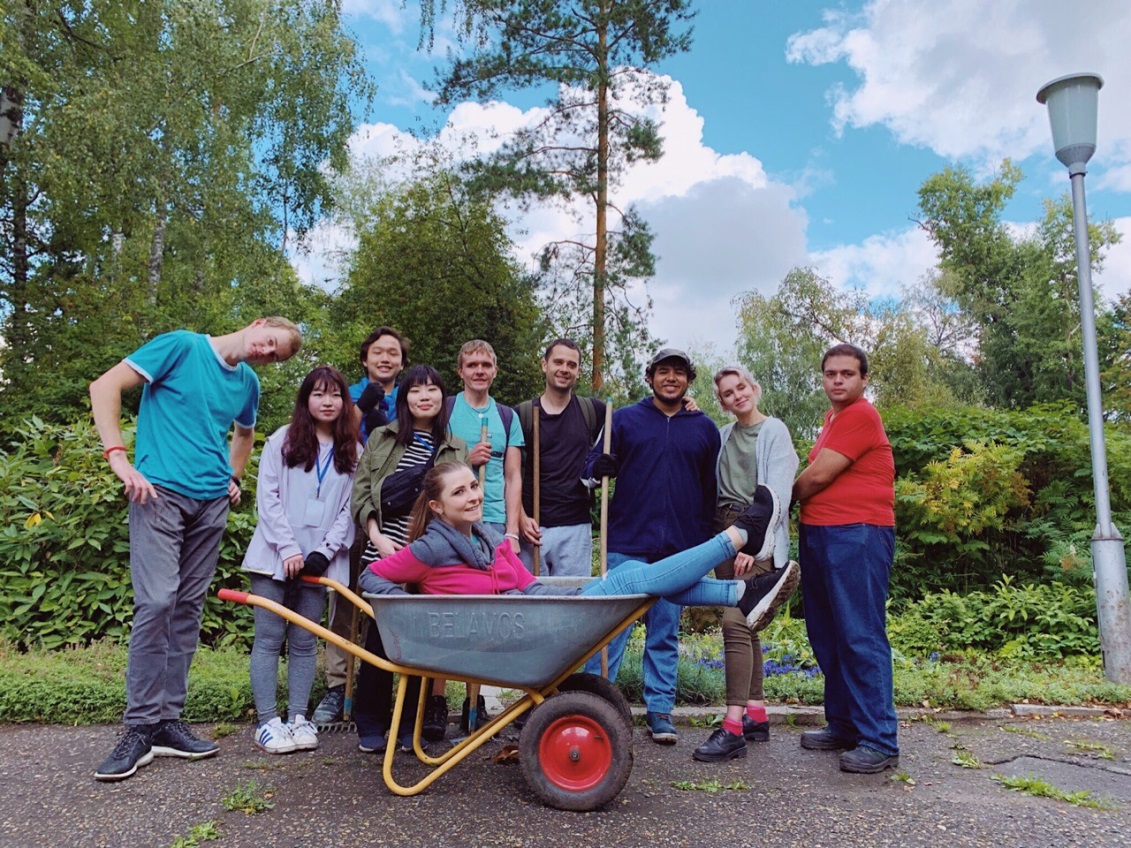 17
Эколого-ориентированные мероприятия
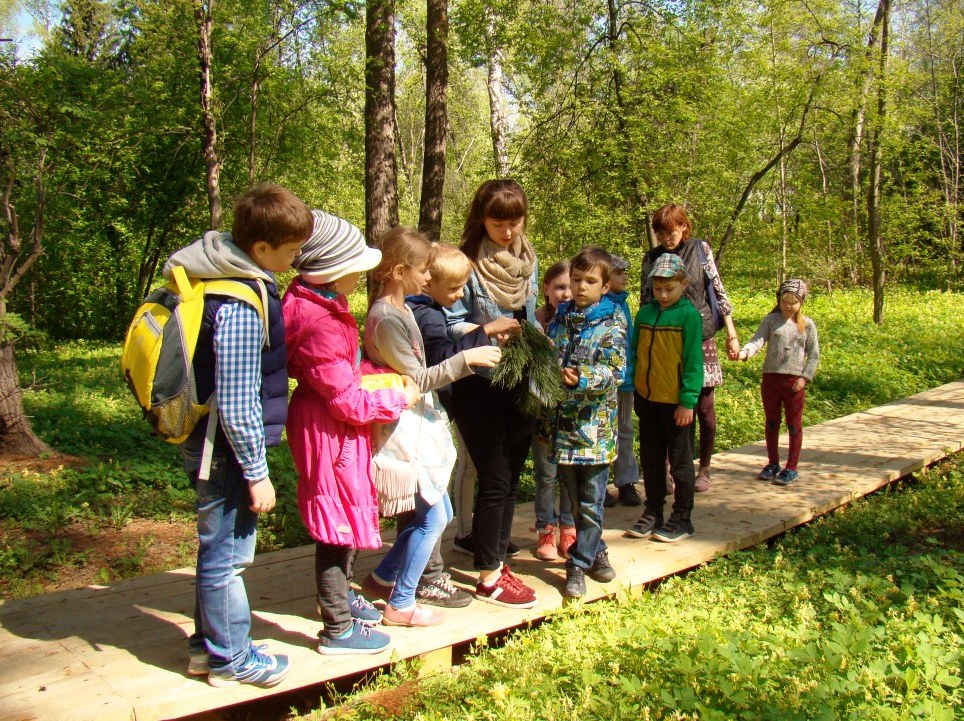 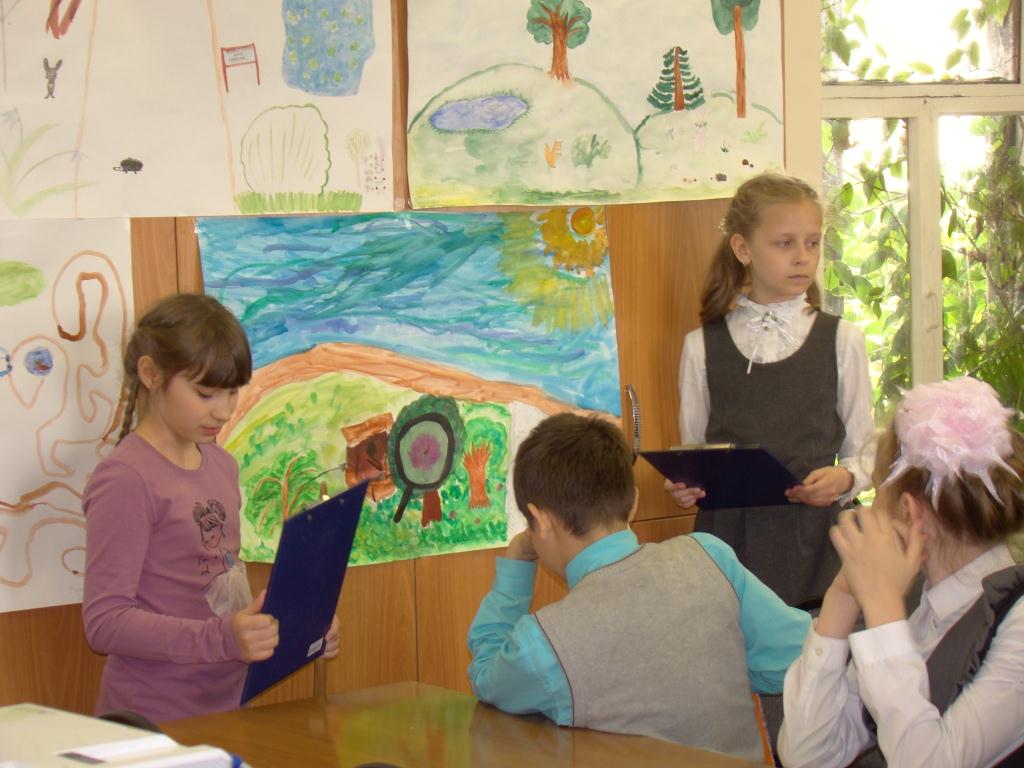 С 2013 года
Тематические экскурсии
Проектная работа
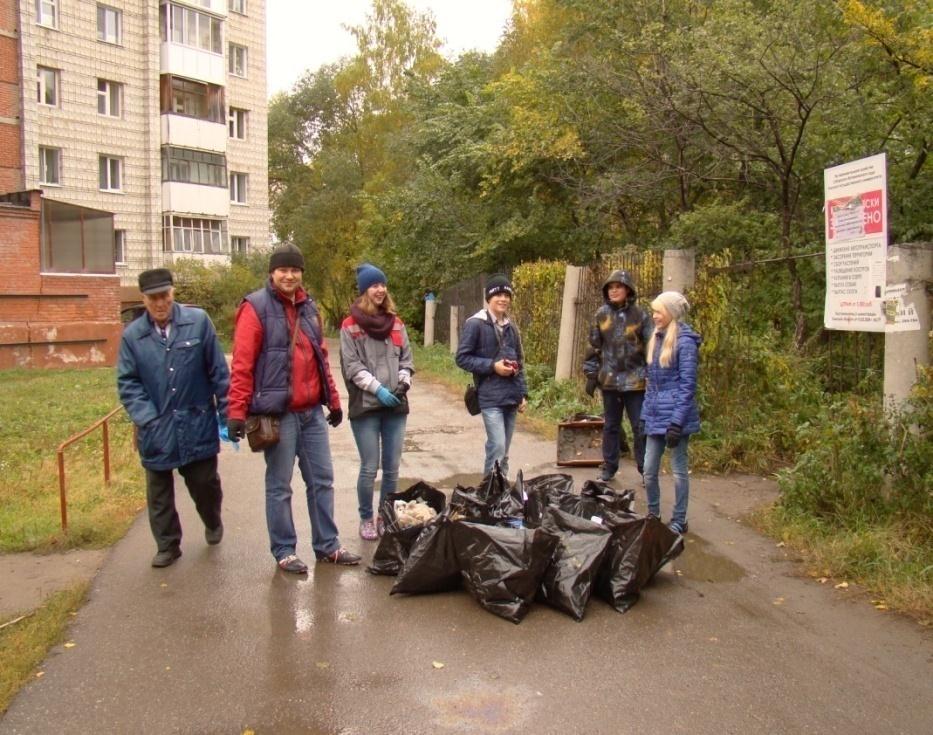 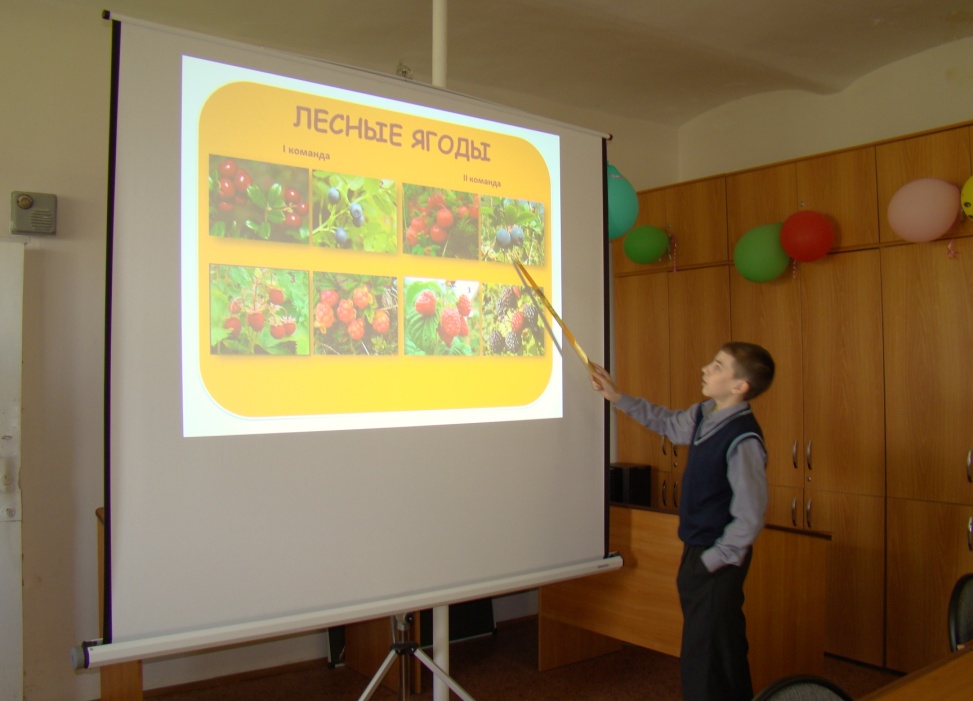 18
Акция по уборке мусора
Экологическая викторина
Взаимодействие со школами
В 2017 году при финансовой поддержке Конкурса инициативных проектов по развитию университета совместно с педагогами и учащимися школы № 49 г.Томска проведено около 50 эко-квестов «Сокровища Заповедного парка»
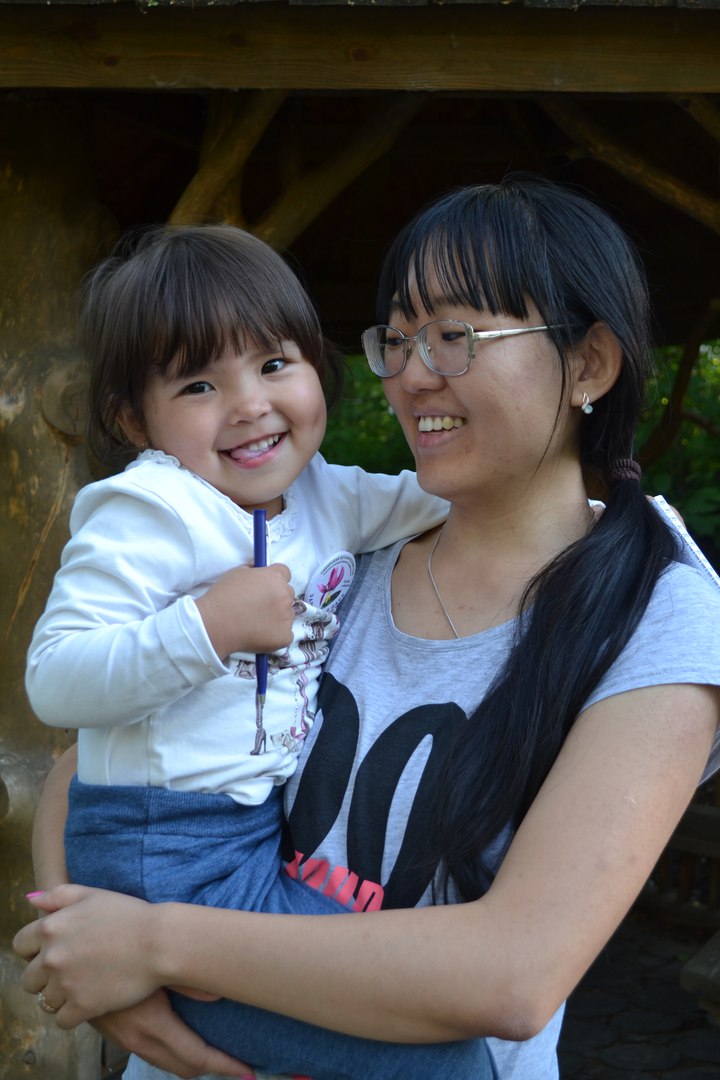 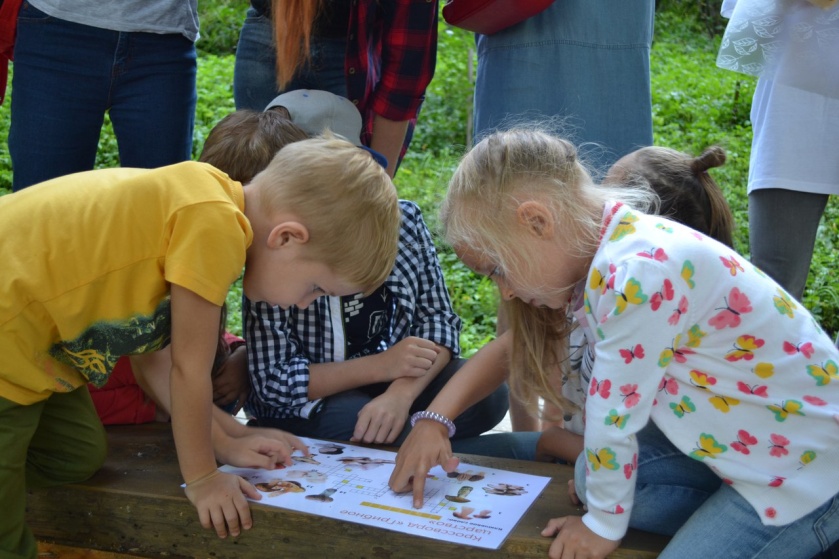 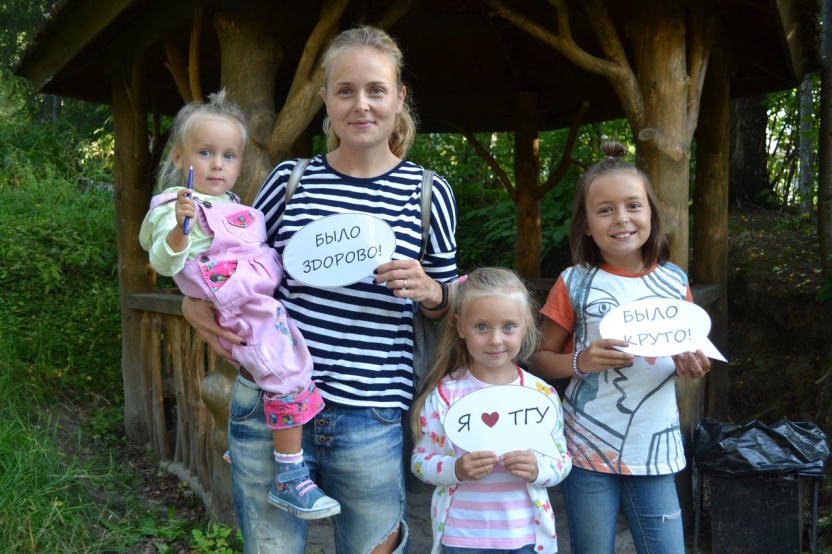 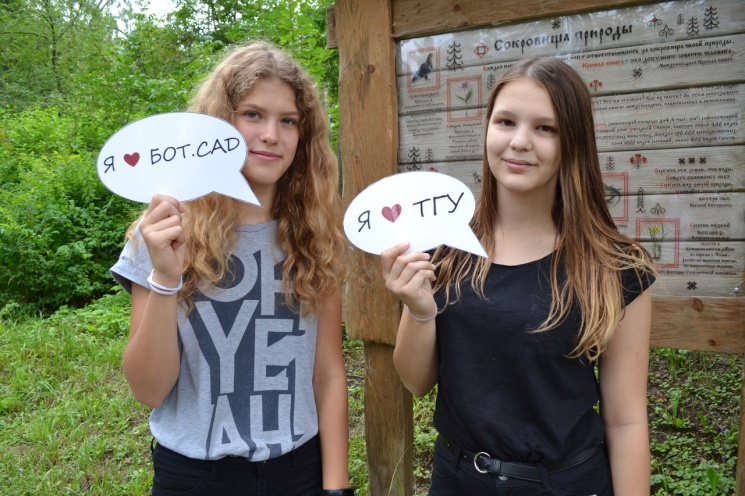 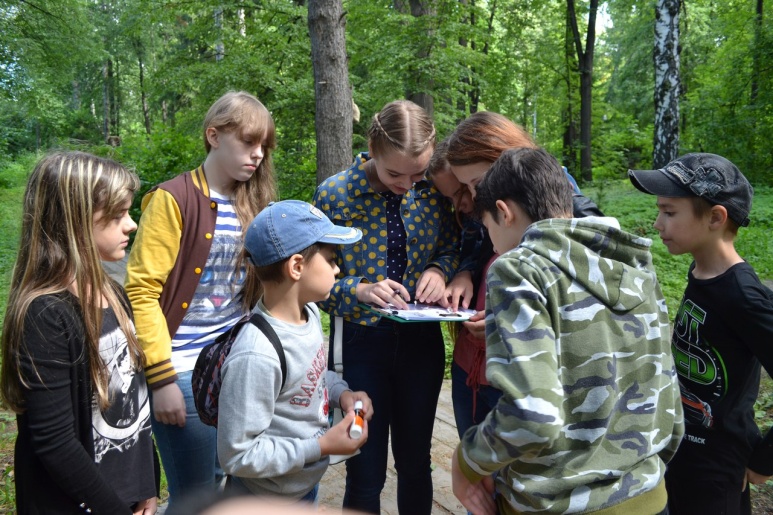 19
Эколого-проектная работа 
"Моя первая экологическая тропа"
12 часов
5-6 класс
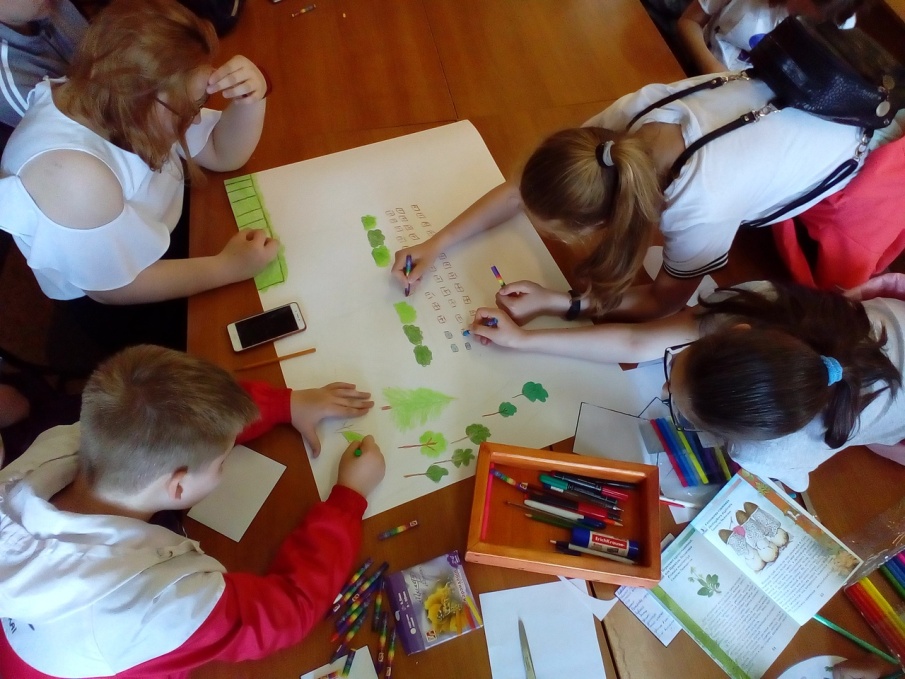 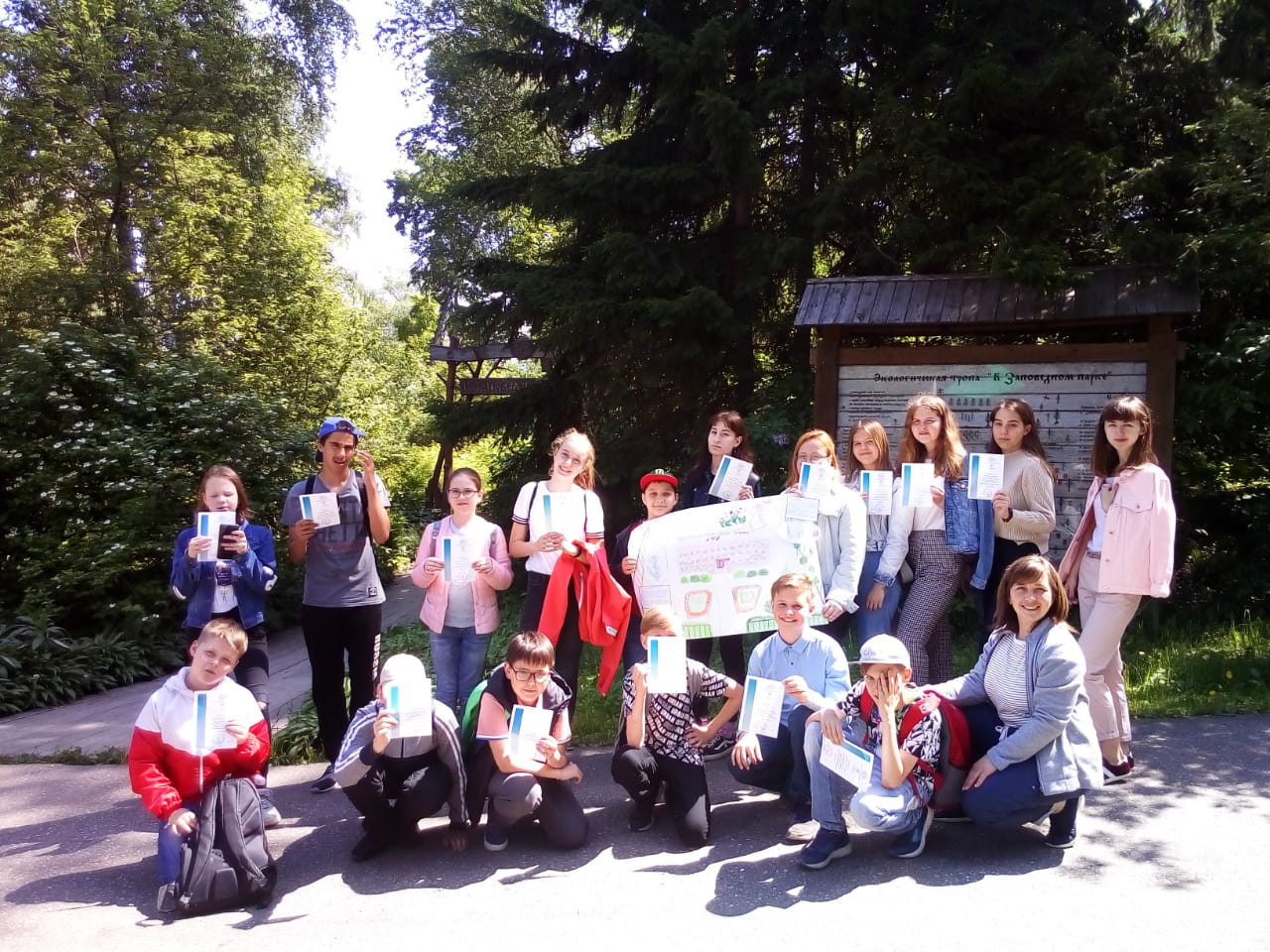 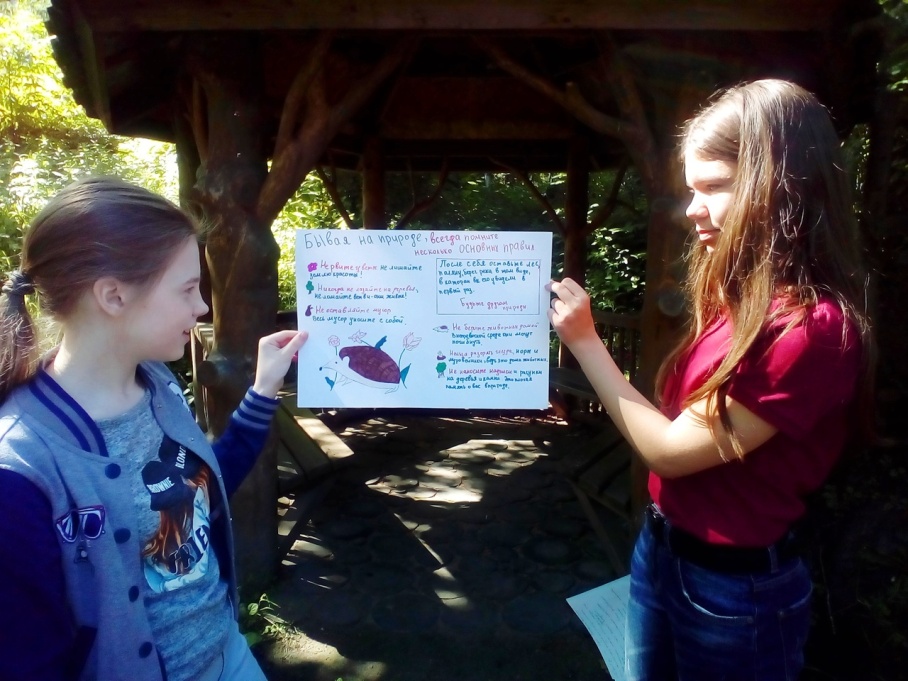 Знакомство с экологическими проектами от идеи до создания. Разработка и проведение эко-квеста на экологической тропе
20
Эко-практикум «Занимательная дендрология»
12 часов
6-9 классы
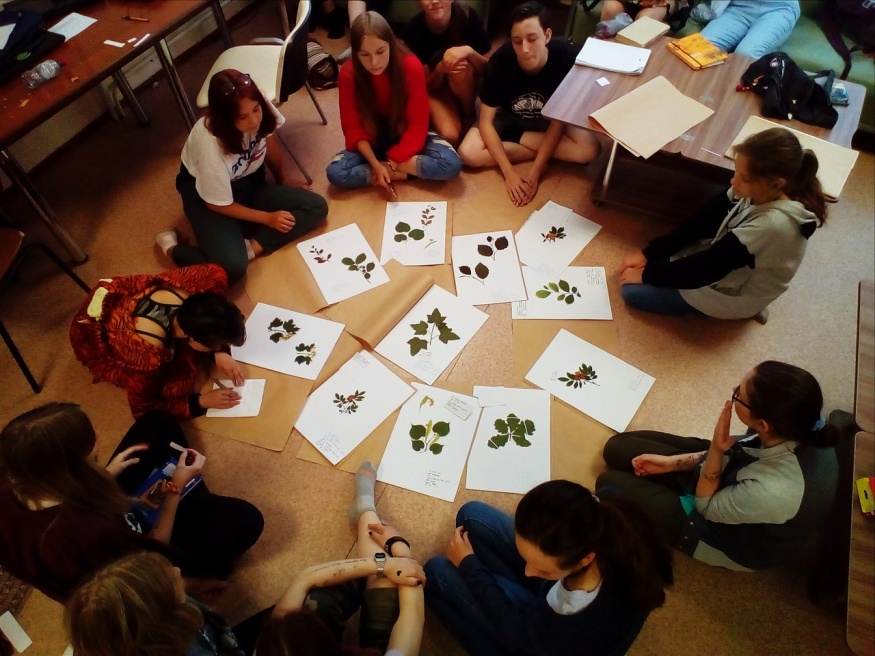 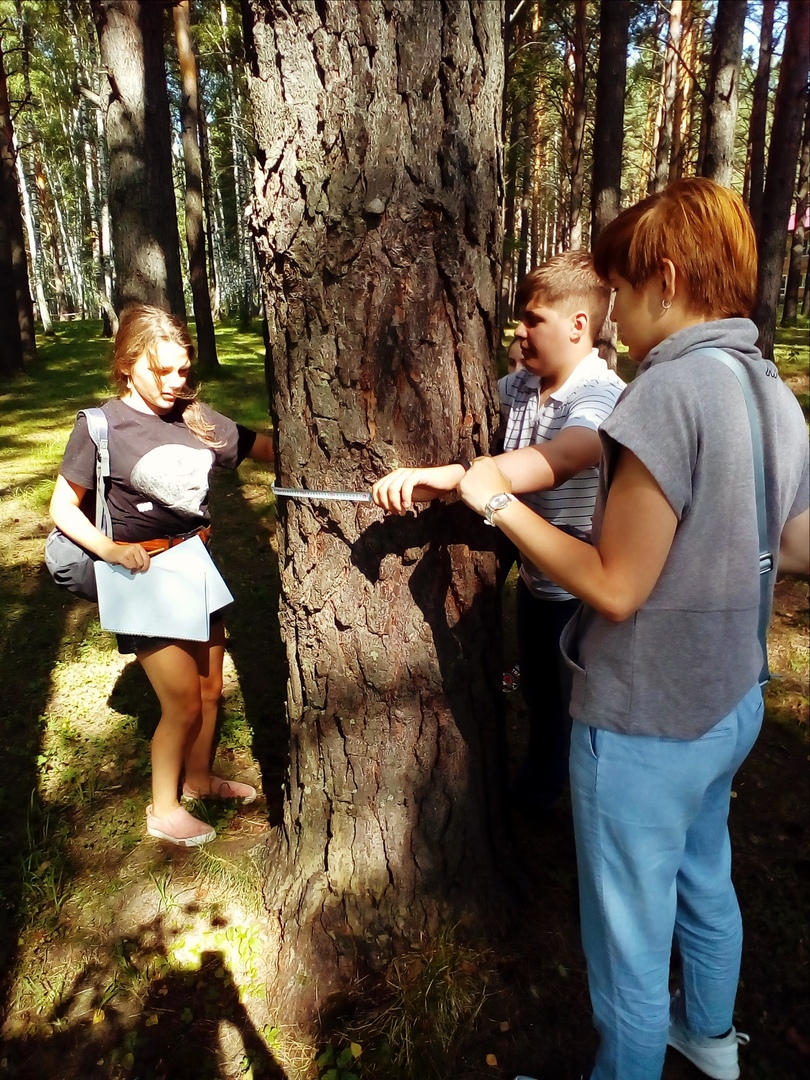 Описание фитоценоза.
Составление формулы леса.
Сбор и монтаж гербарных образцов
21
Эко-квест «По следам Заповедной белки»
60 минут 
1-6 класс
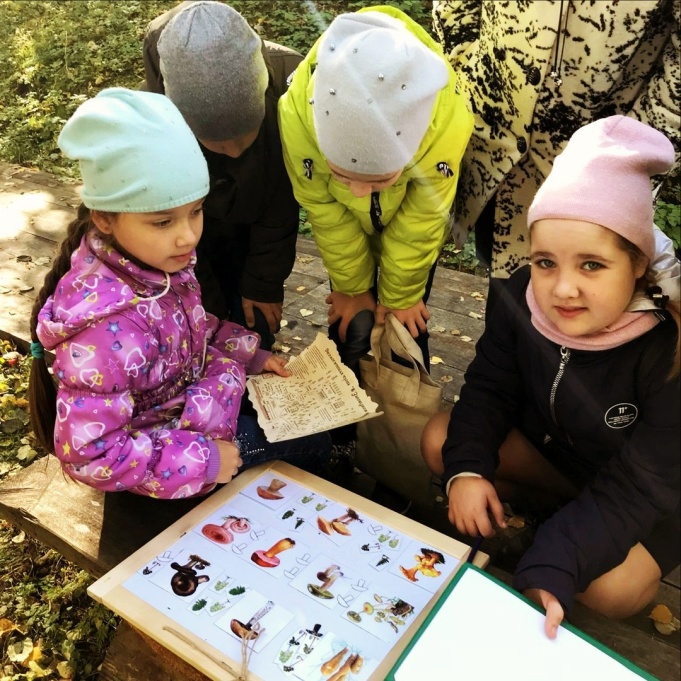 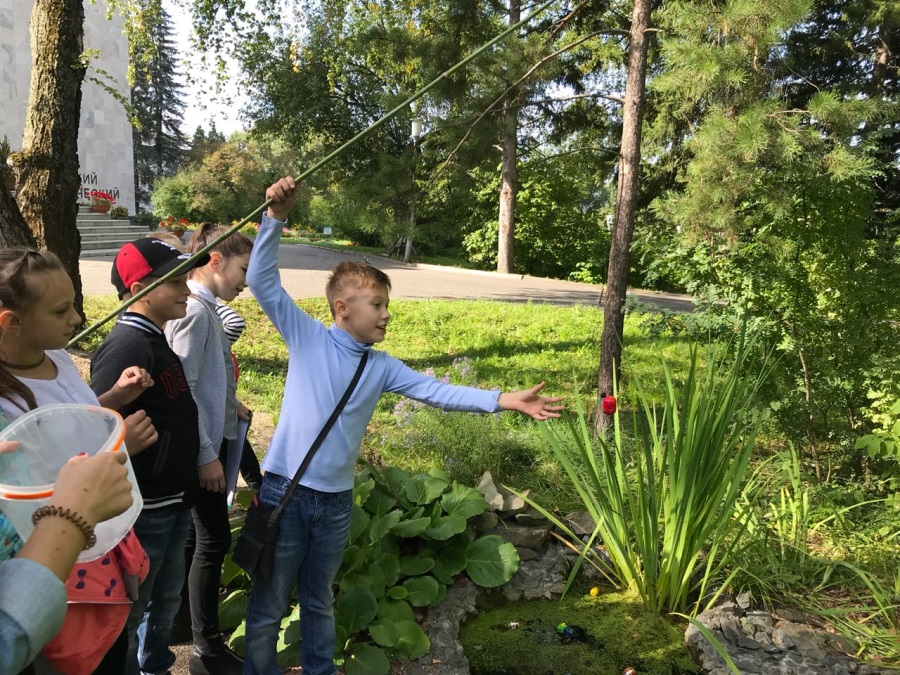 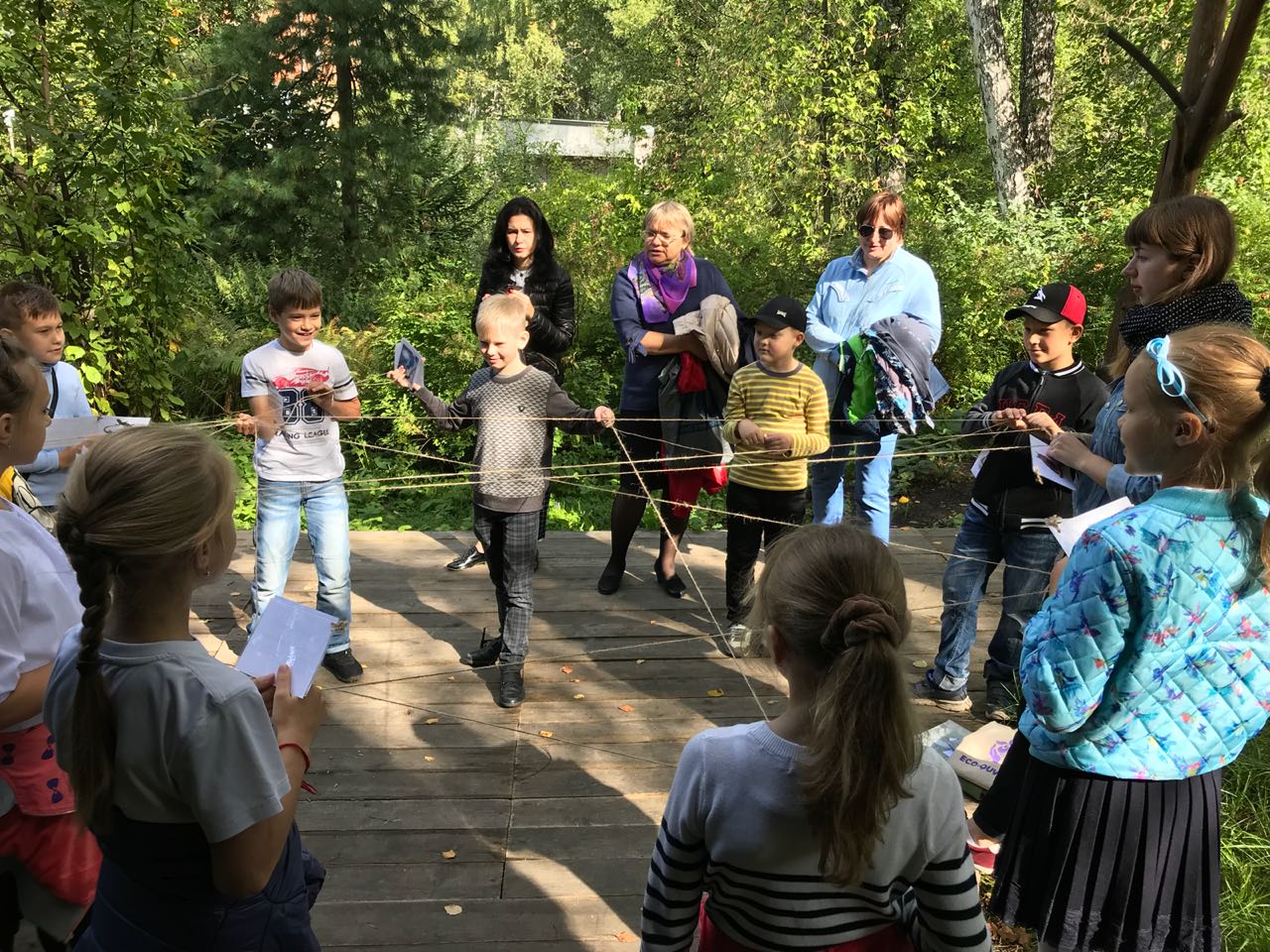 ЛОКАЦИИ
«Сокровища природы»
«Травы жизни»
«Грибное царство»
«Хвойный лес»
«Насекомые и их знакомые»
Знакомство с представителями флоры и фауны родного края, развитие логического мышления и умения работать в команде
22
Эко-лото «Древесные растения Заповедного леса»
60 минут 
1-4
класс
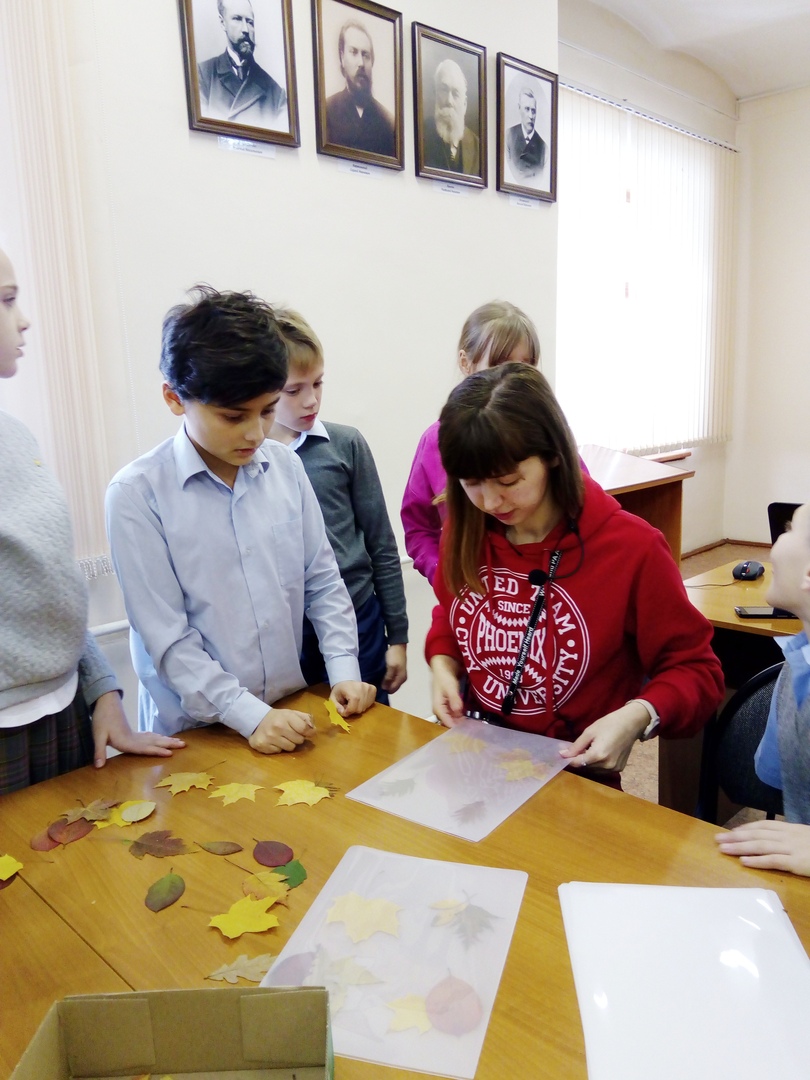 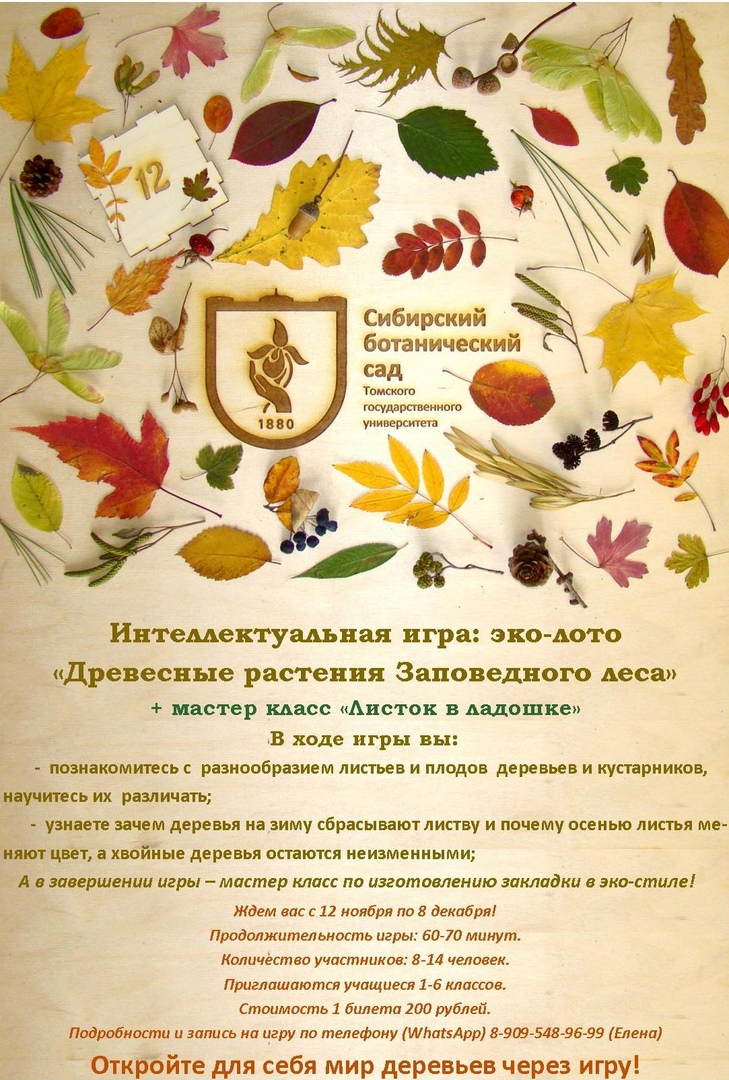 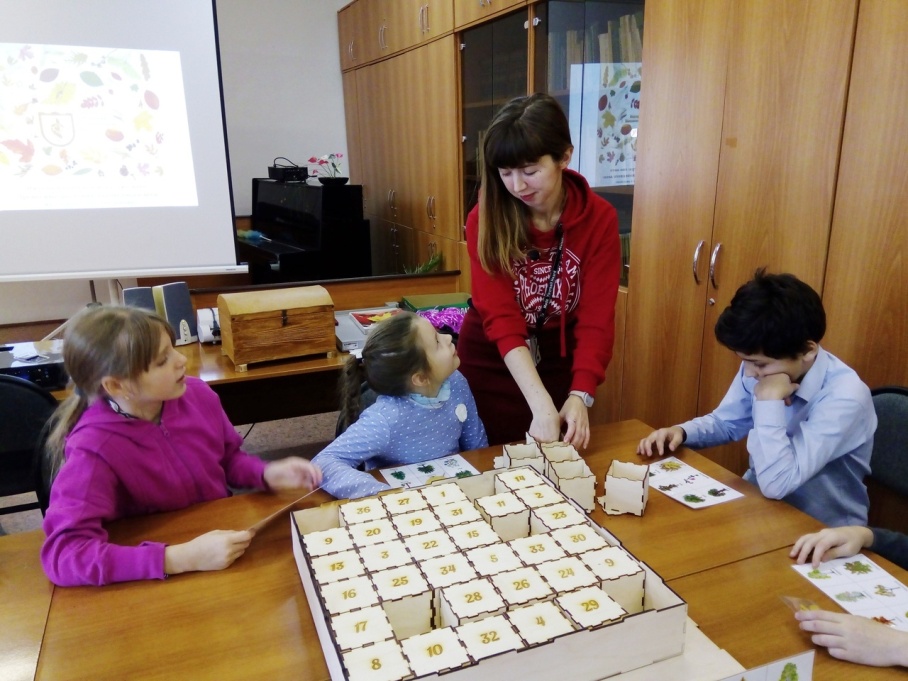 Знакомство с древесными растениями местной флоры, с особенностями строения плодов и листьев деревьев, изучение их отличительных особенностей
23
Мастер-класс «Эко-бумага из вторсырья»
60 минут
3+
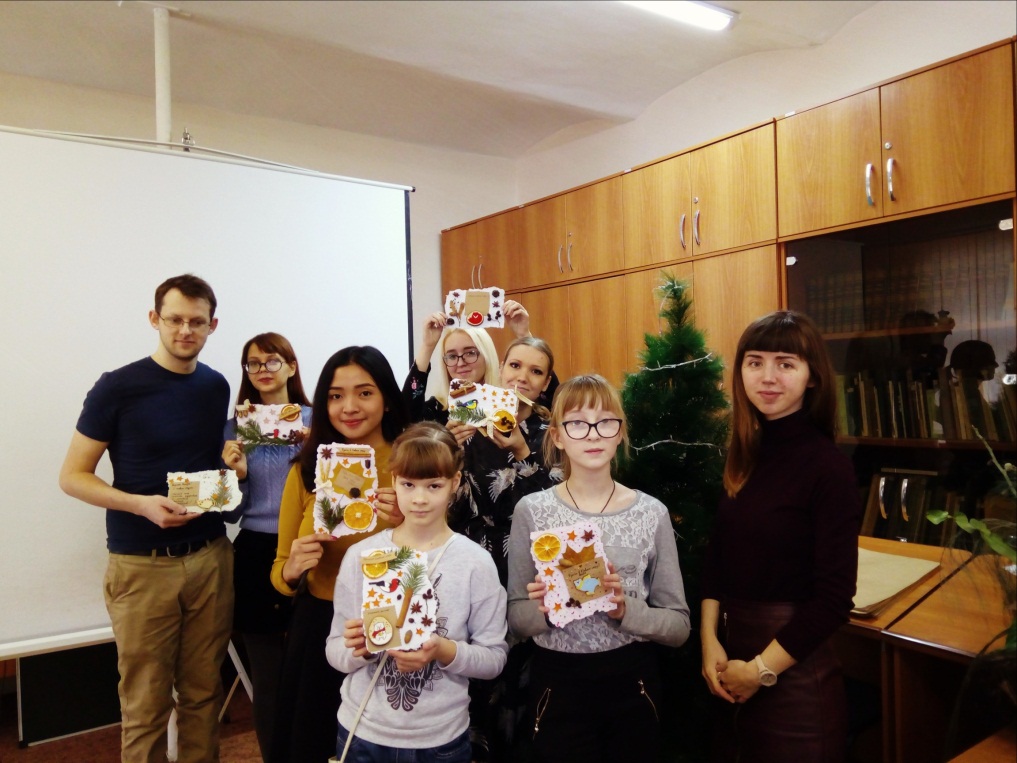 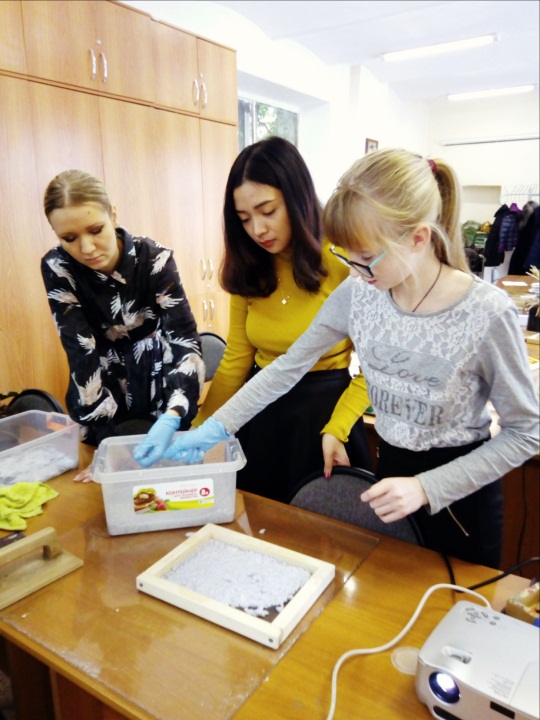 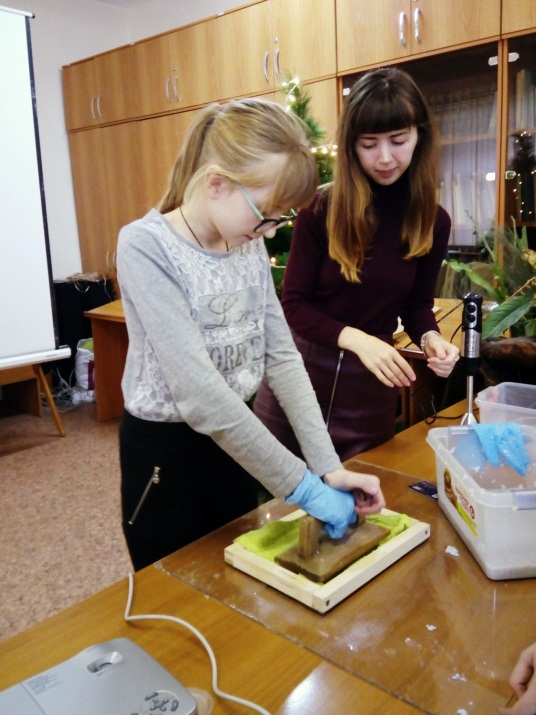 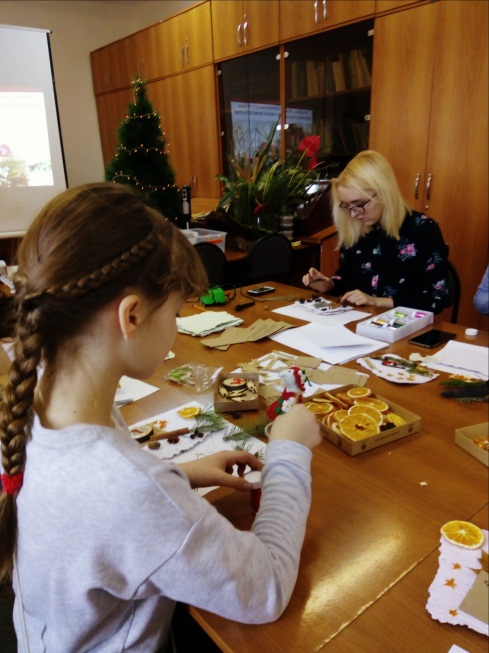 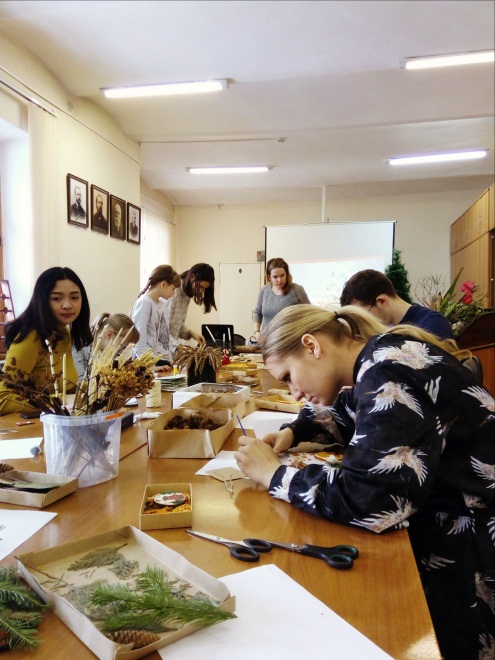 Привлечение внимания детей и взрослых к значимости раздельного сбора мусора и переработки вторсырья
24
Интерактивная игра «Наши органы чувств»
60 минут
1-4 класс
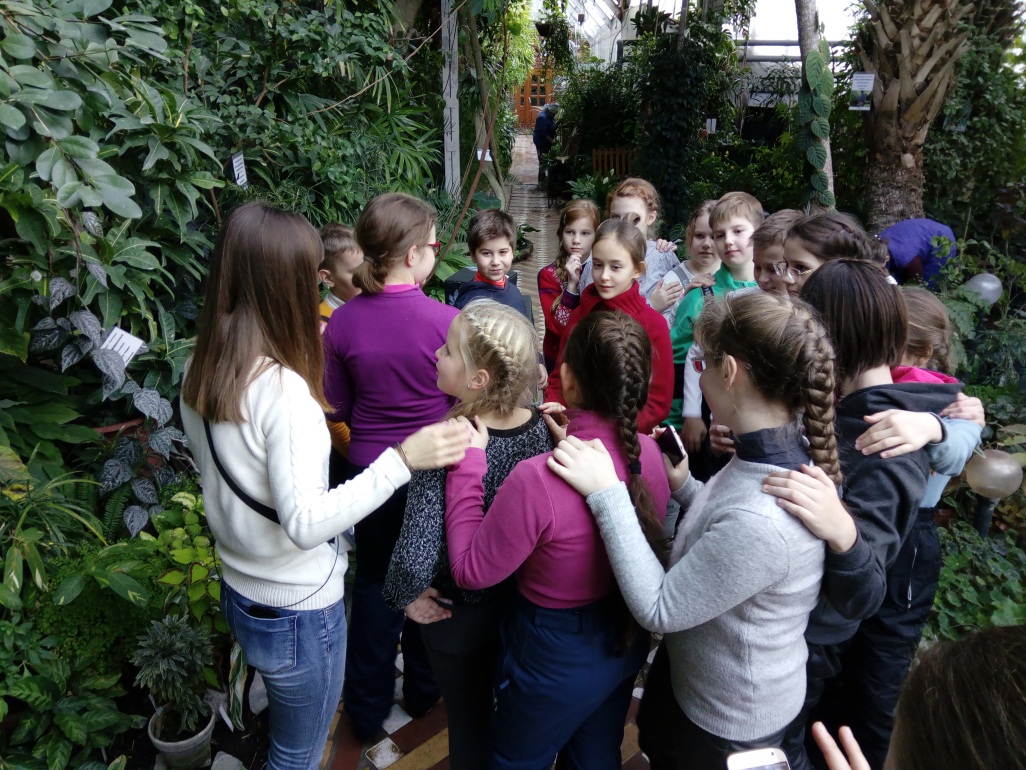 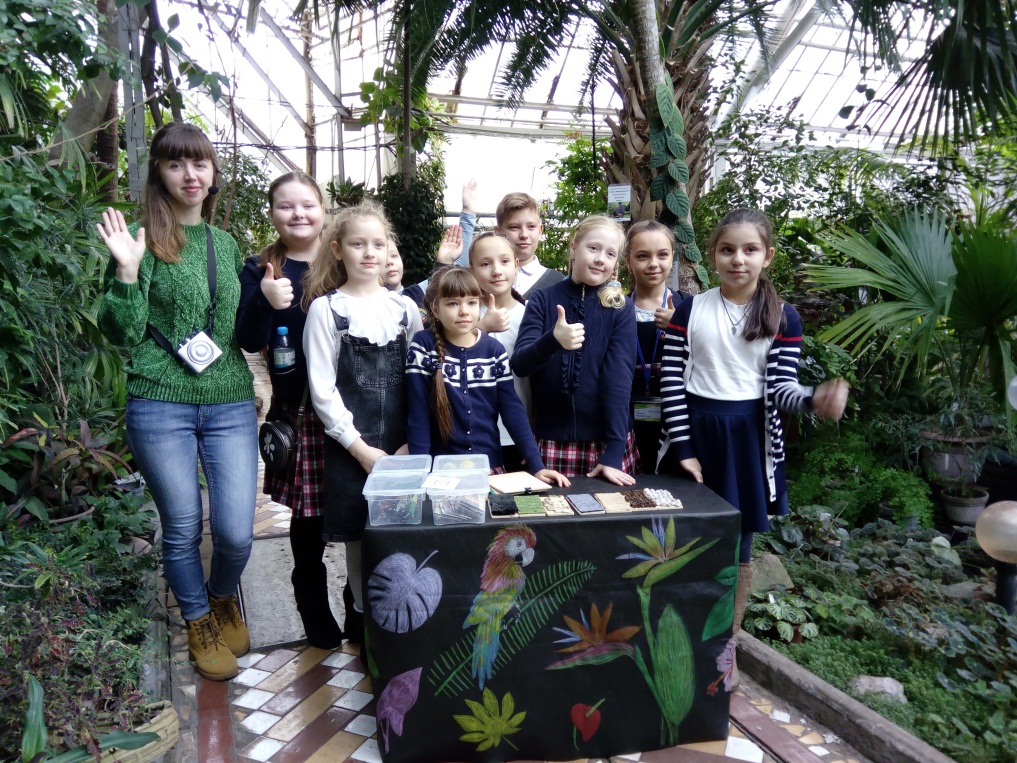 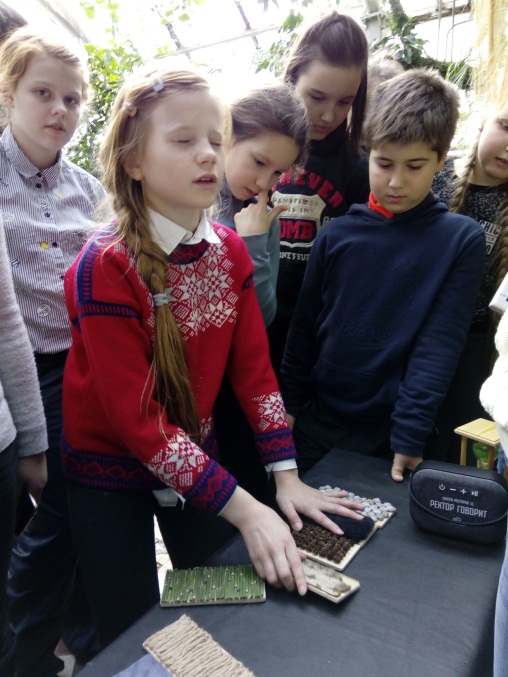 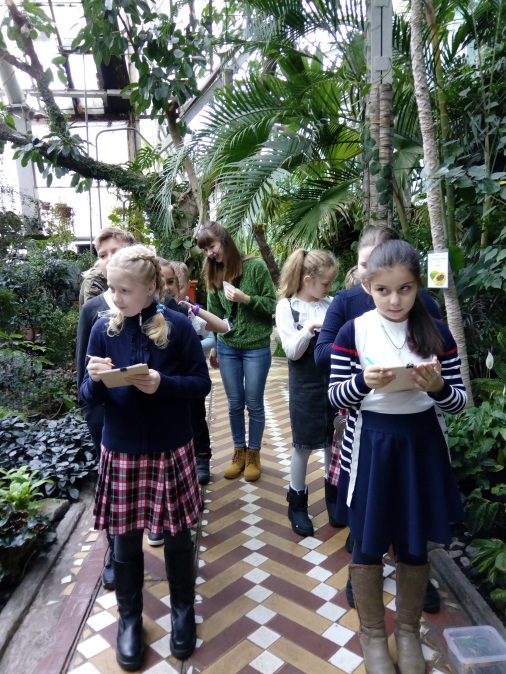 Закрепление знаний о видах и способах познания окружающего мира,  а также понимание роли органов чувств в его восприятии
25
Интерактивная игра «Насекомые и их знакомые»
45 минут
5-6 лет
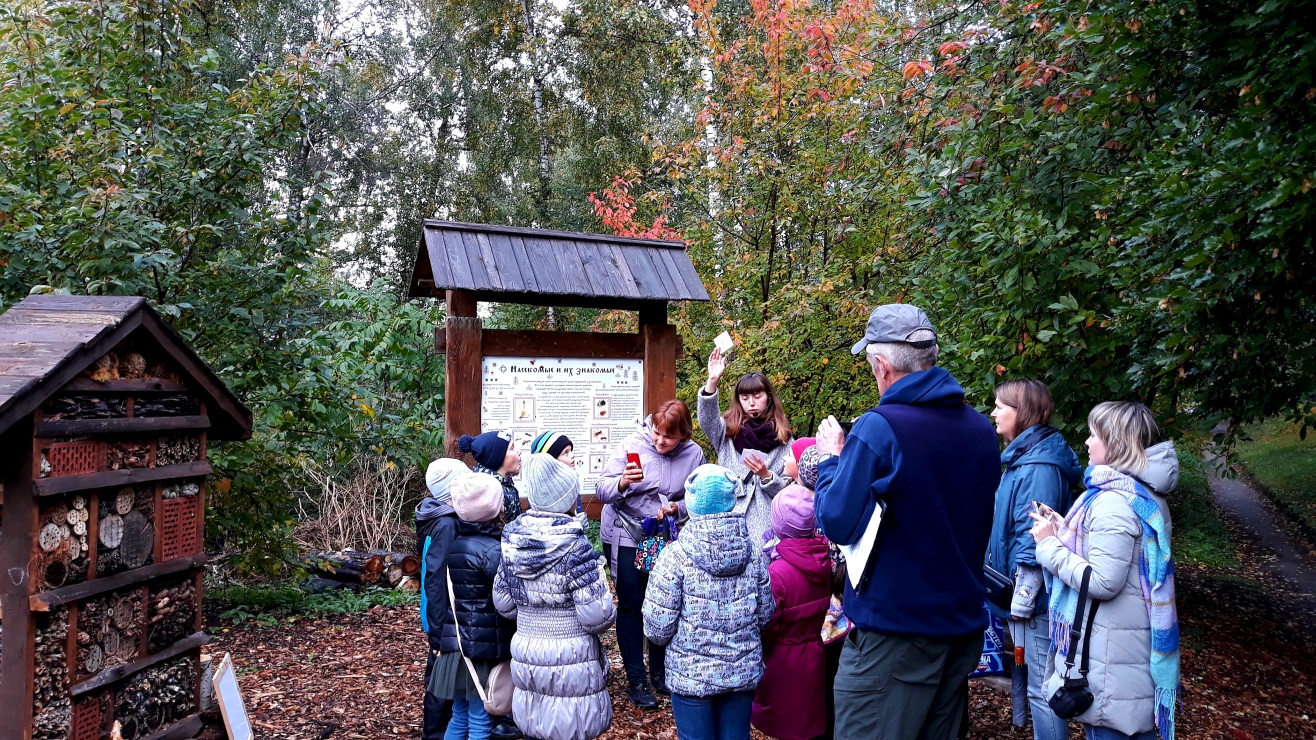 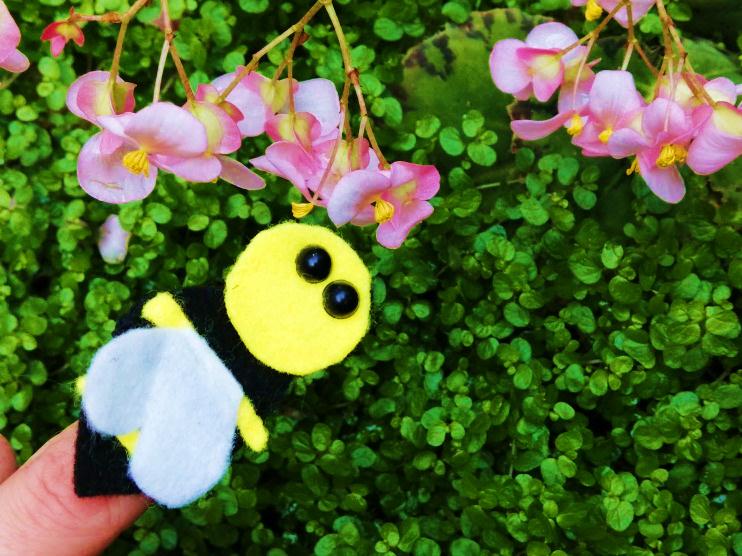 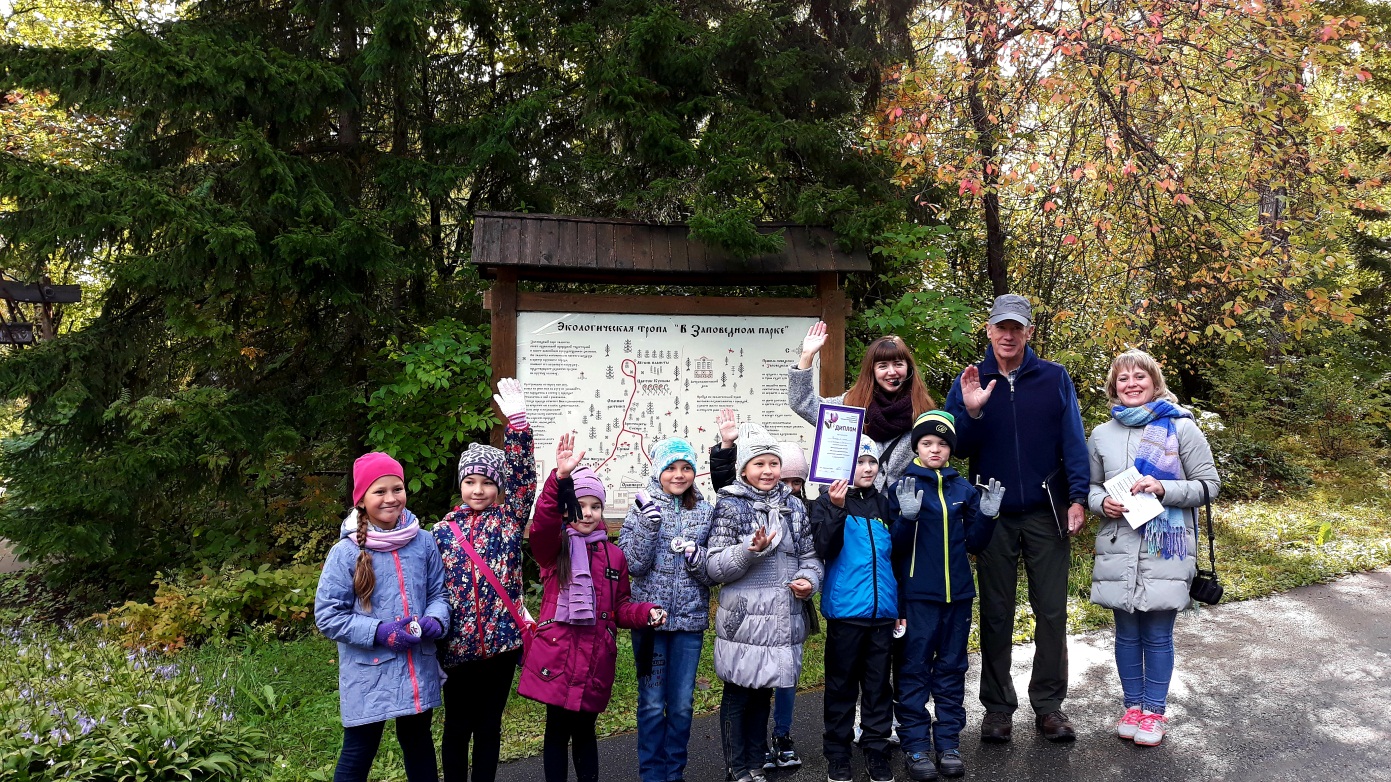 Знакомство  с представителями животного мира, обитающими в наших лесах. Изучение жизни пчел в улье
26
Эко-квиз «Уникальные места Томской области»
60 минут
6-9 класс
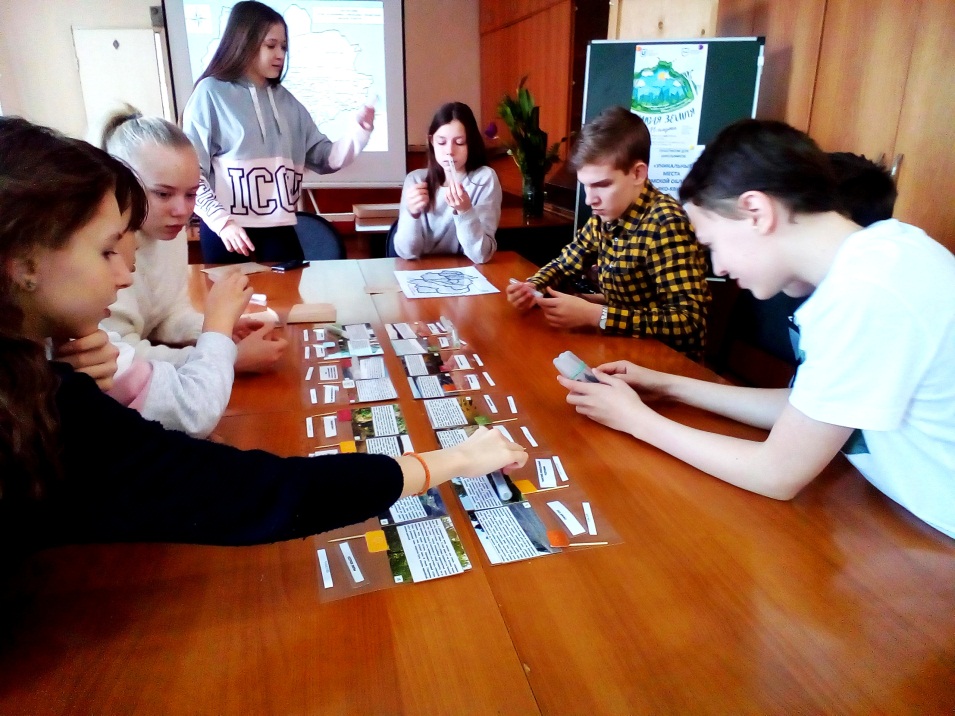 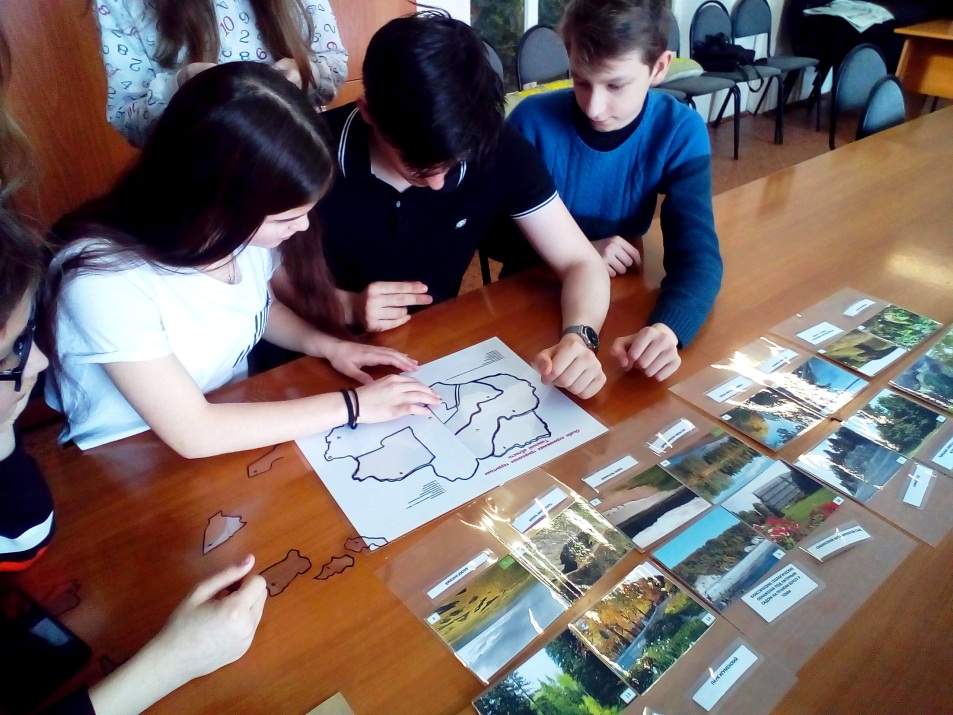 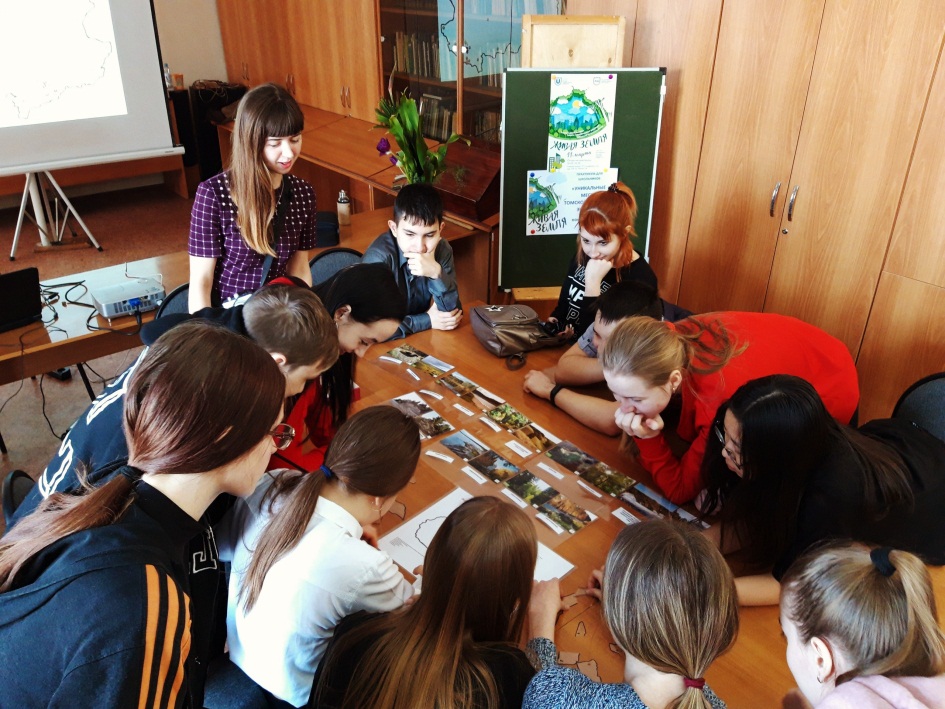 Знакомство с особо охраняемыми природными территориями города Томска и Томской области
27
Эко-урок «как растут деревья?»
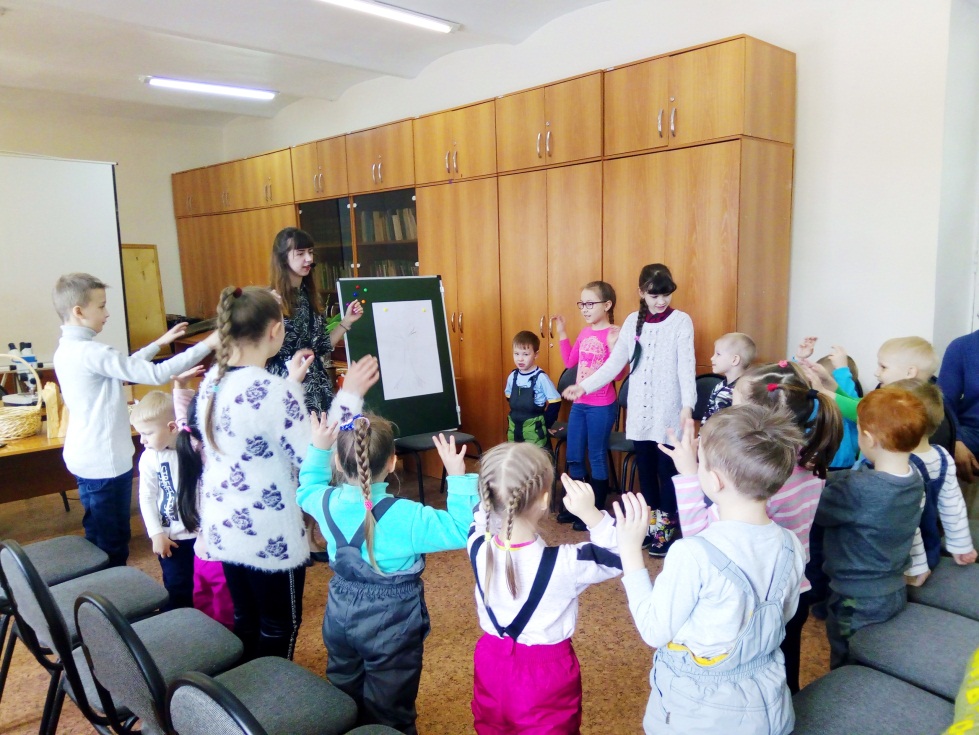 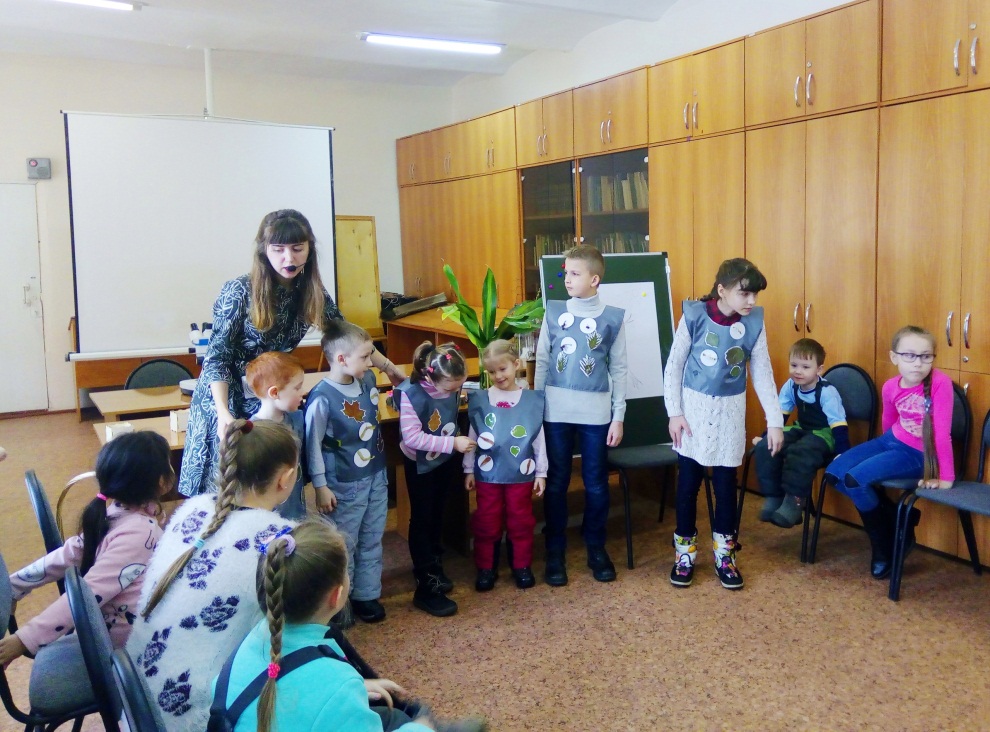 45 минут
5-6 лет
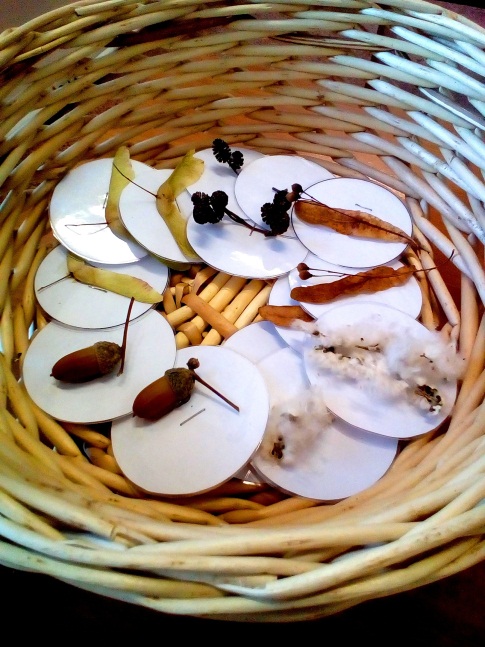 Расширение представления о строении, росте и функциях дерева, воспитание бережного отношения к окружающей природной среде
28
День любования растениями
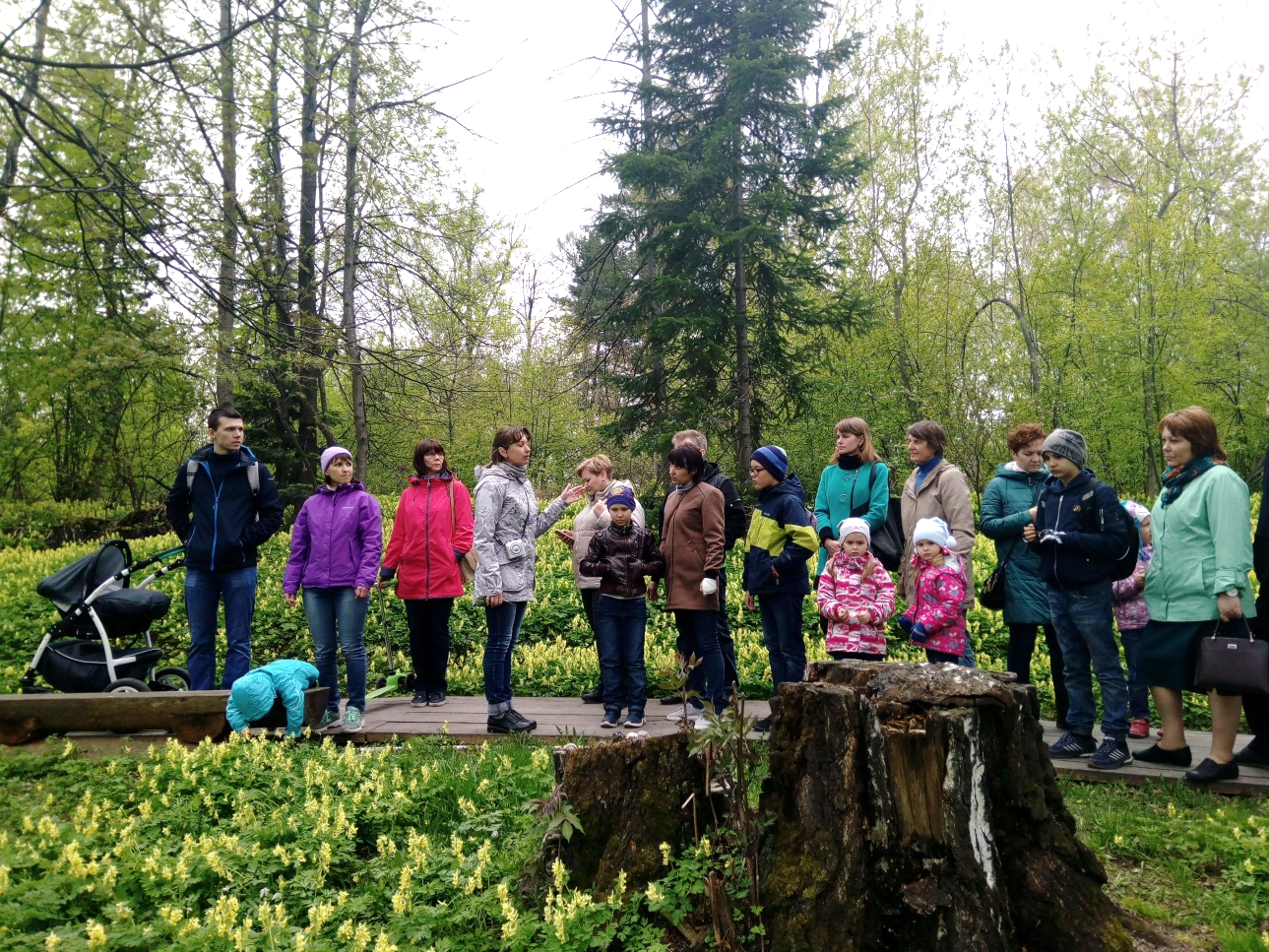 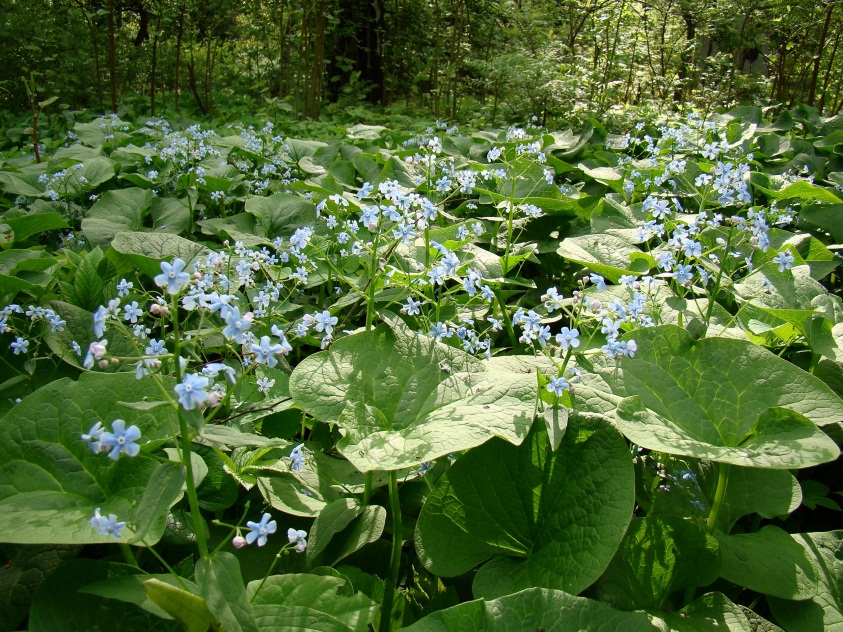 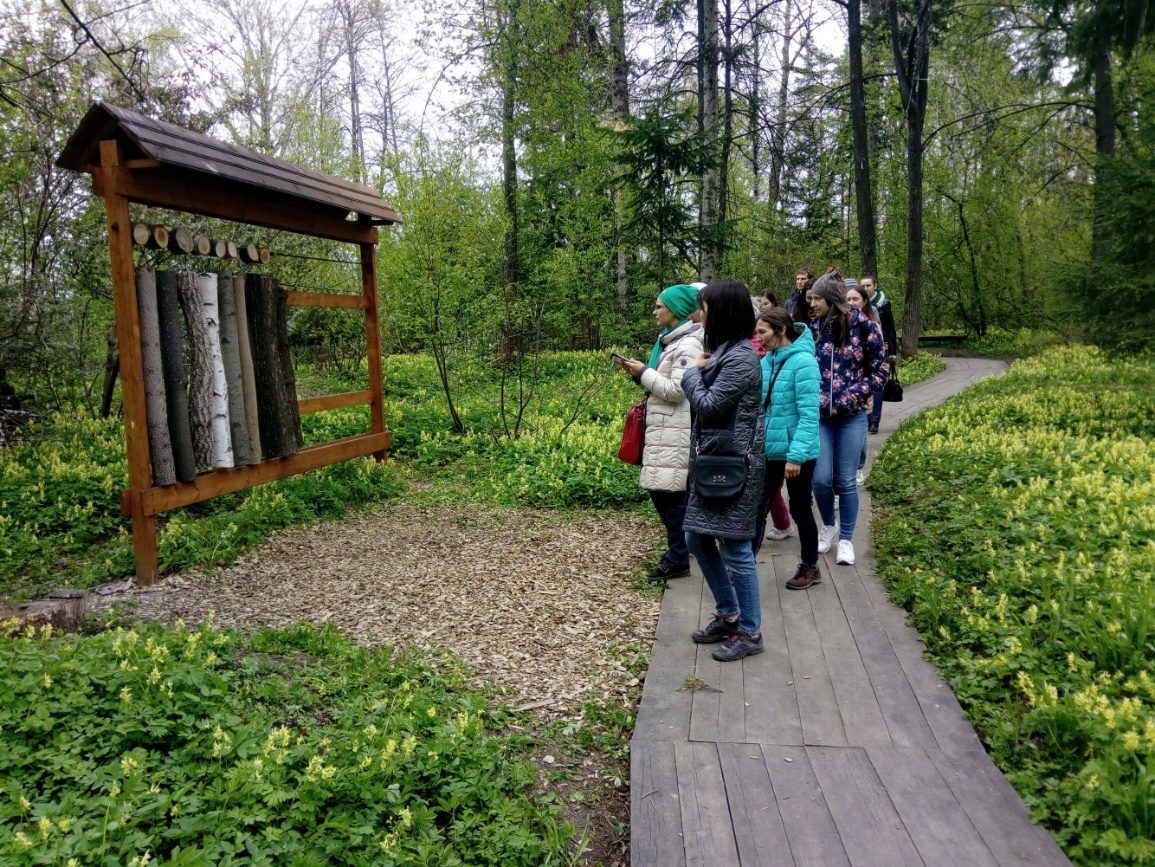 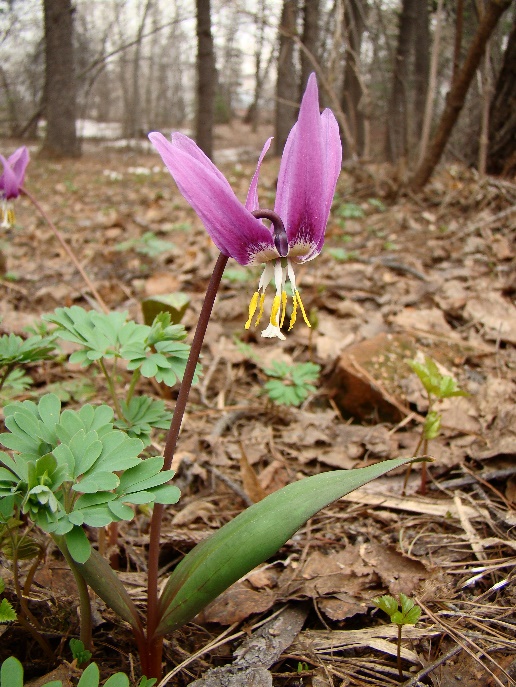 29
За один сезон нас посещает более 500 школьников
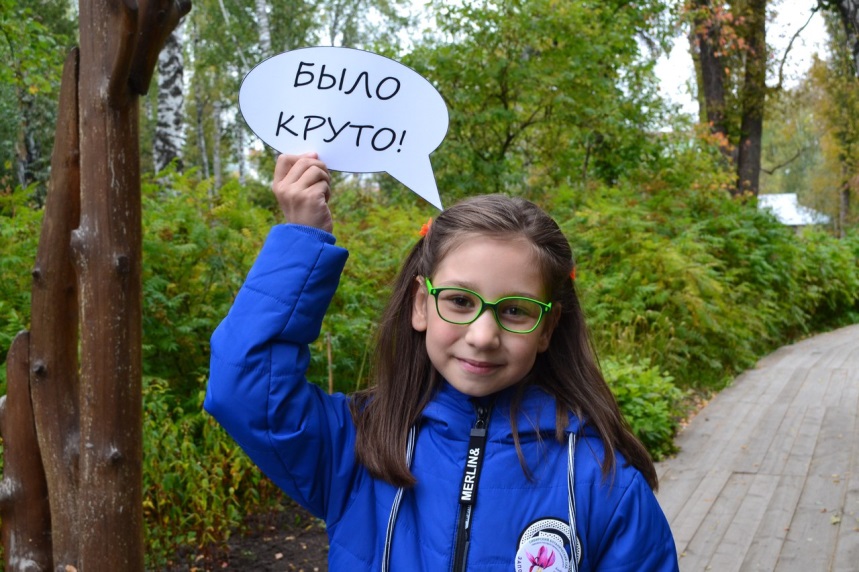 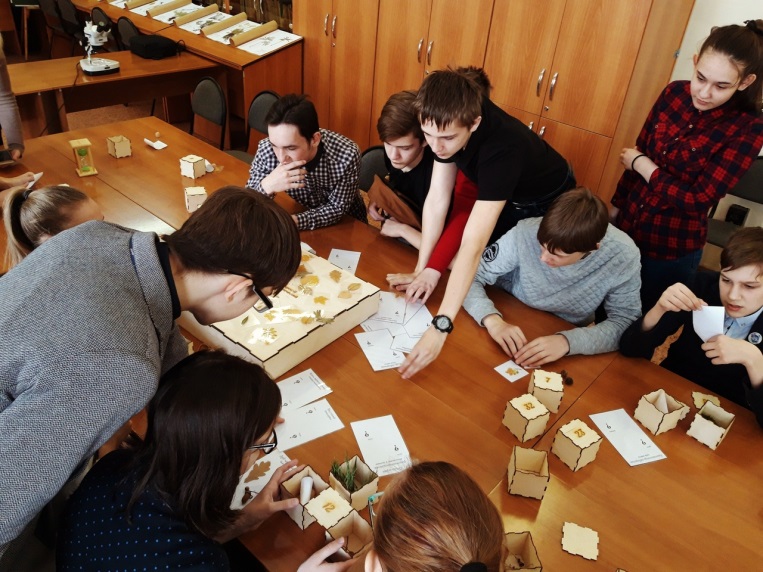 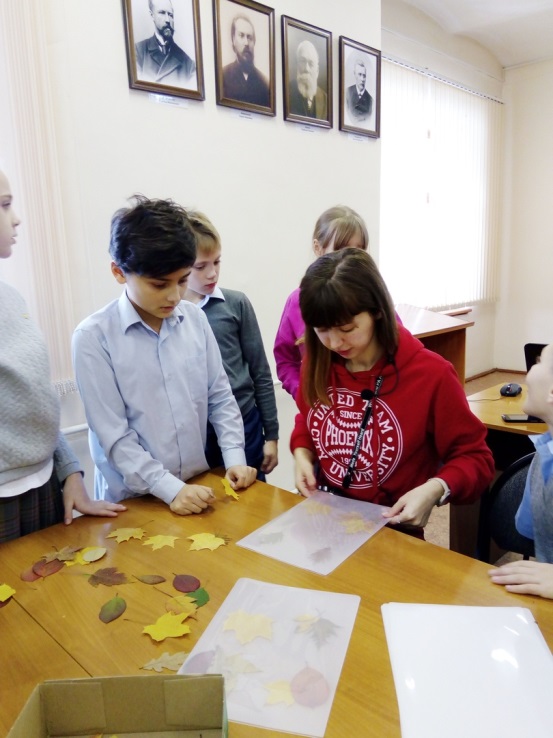 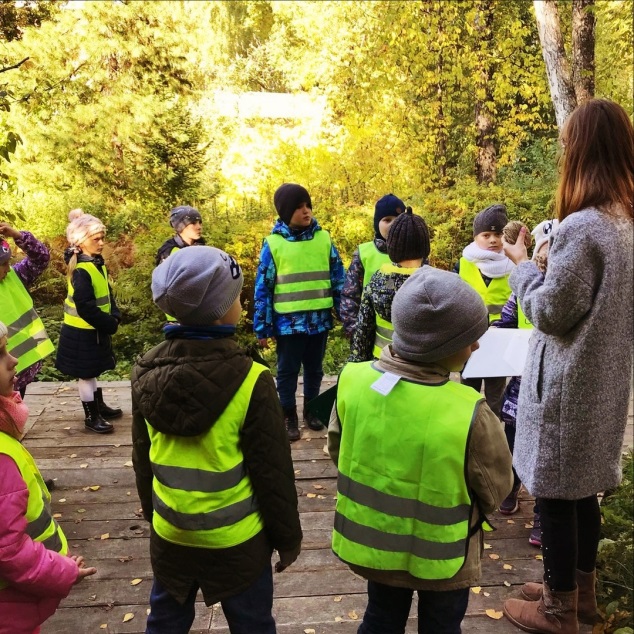 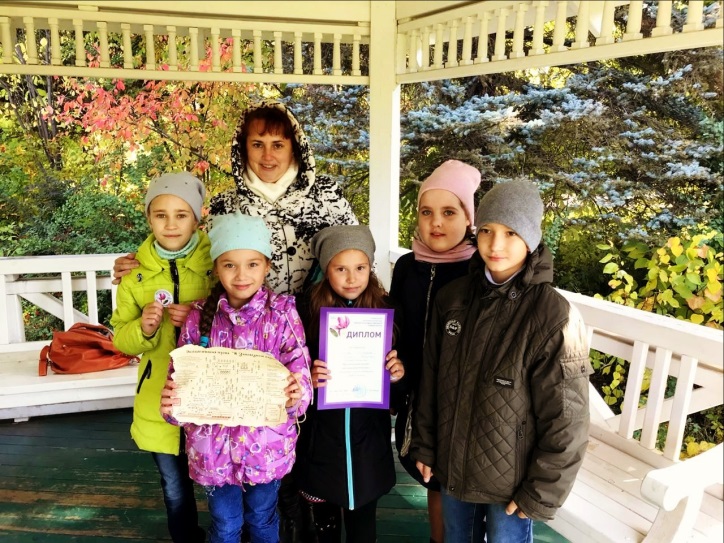 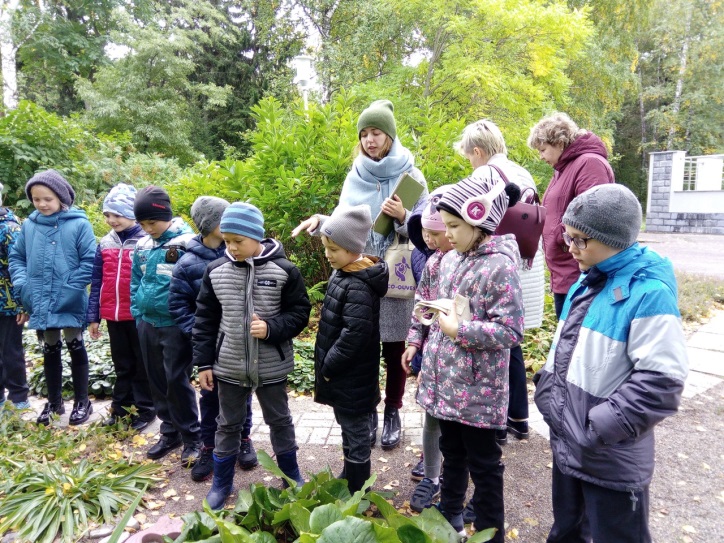 30
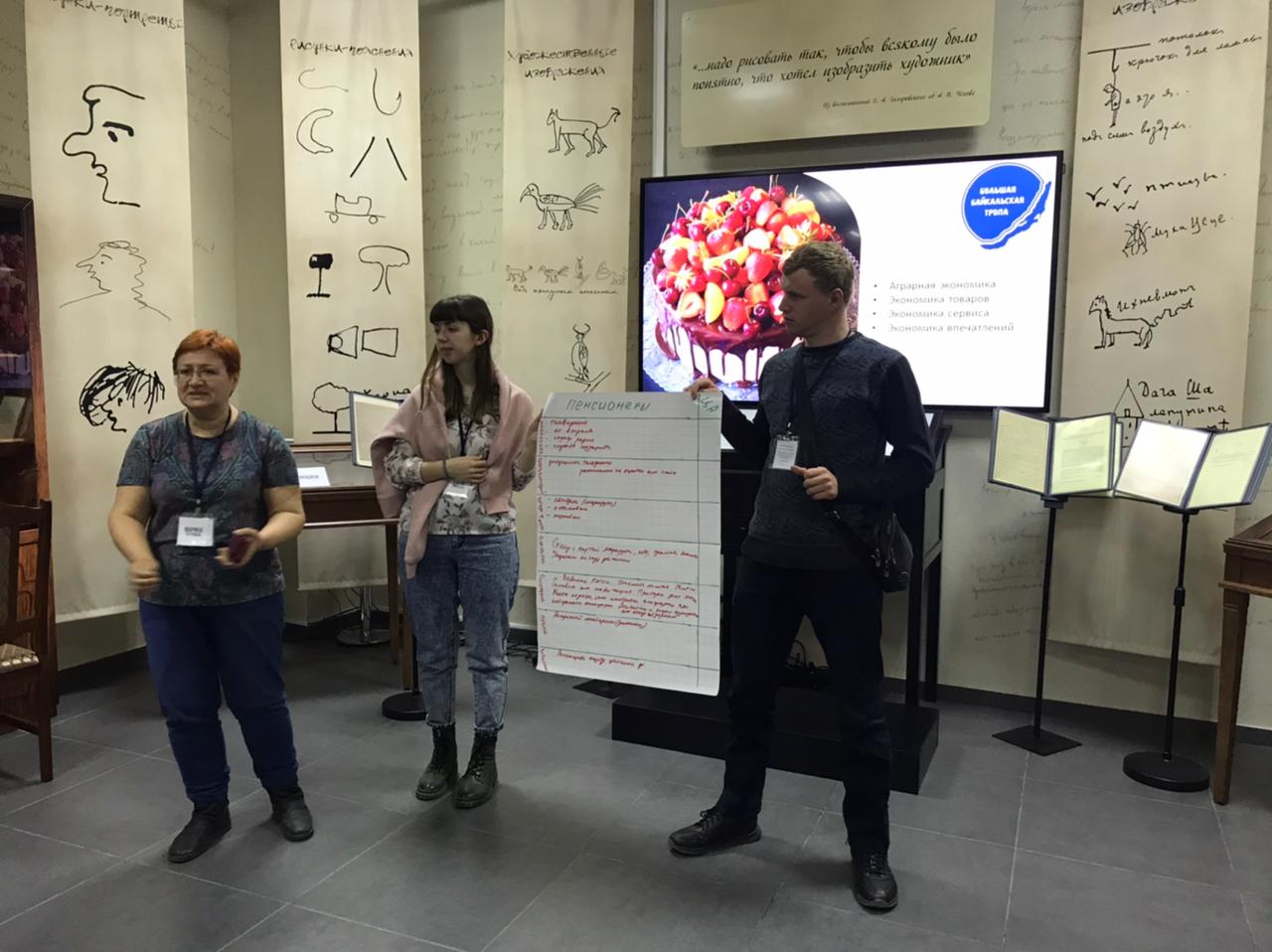 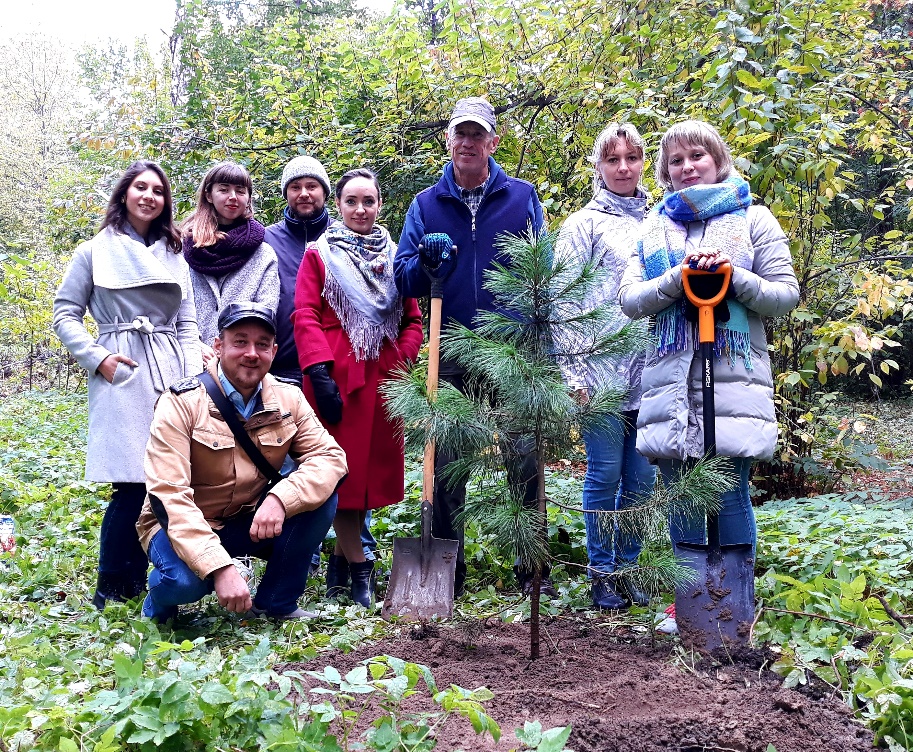 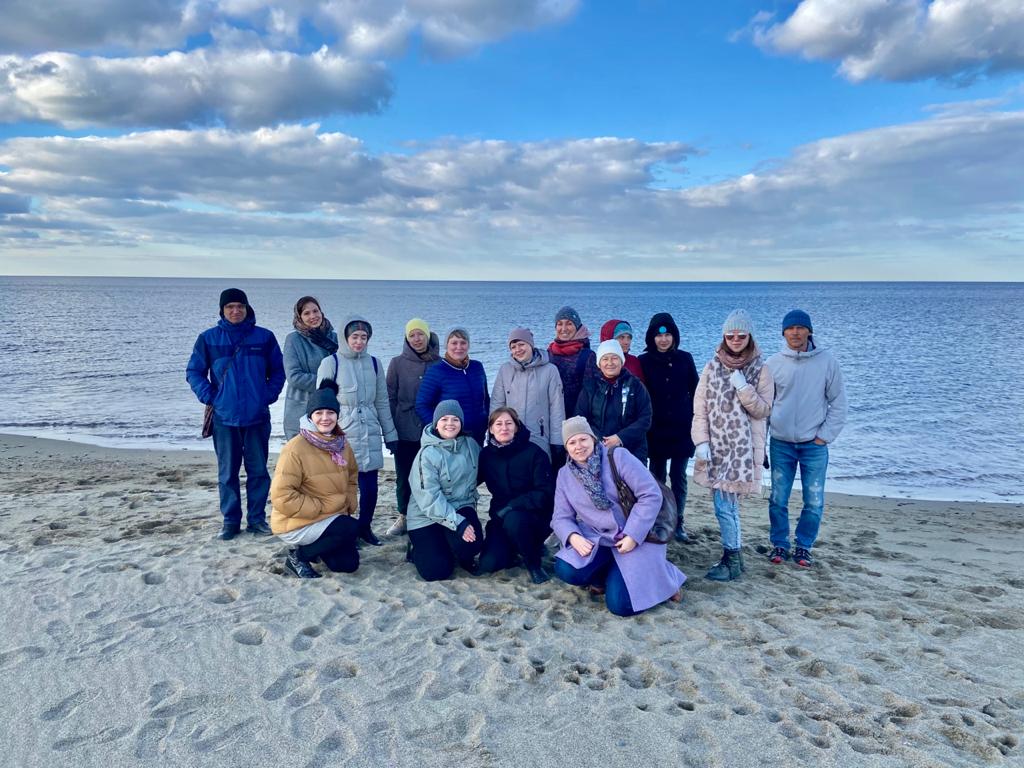 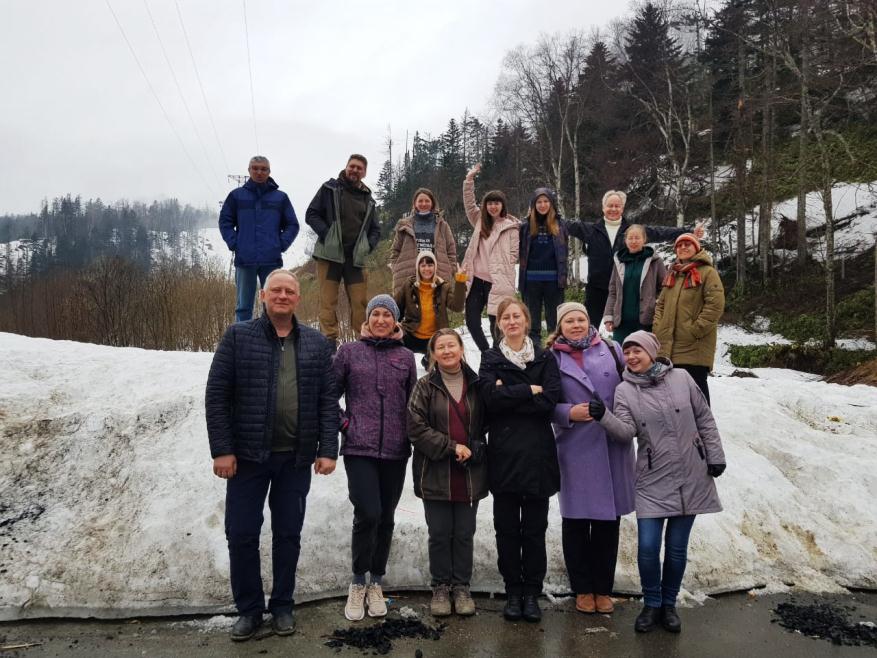 Международный обмен  по экообразованию среди ботанических садов 
в Томске, Иркутске, Владивостоке и на Сахалине
31
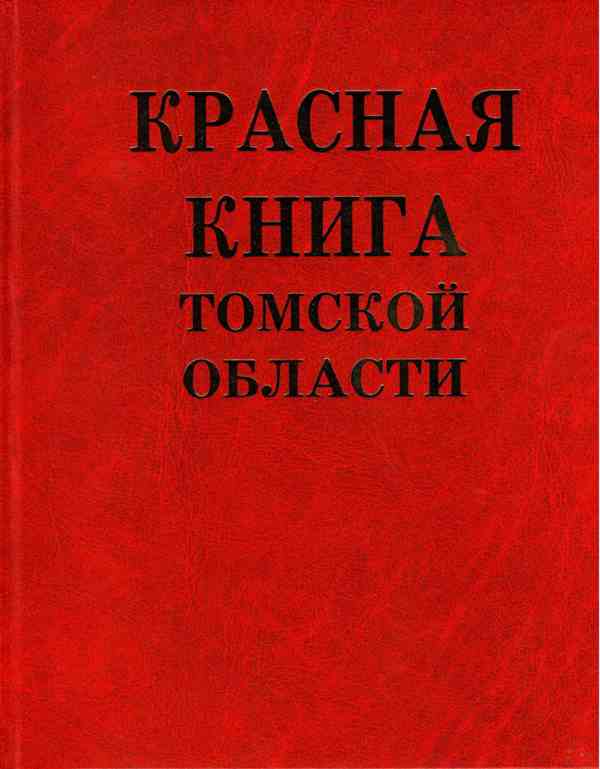 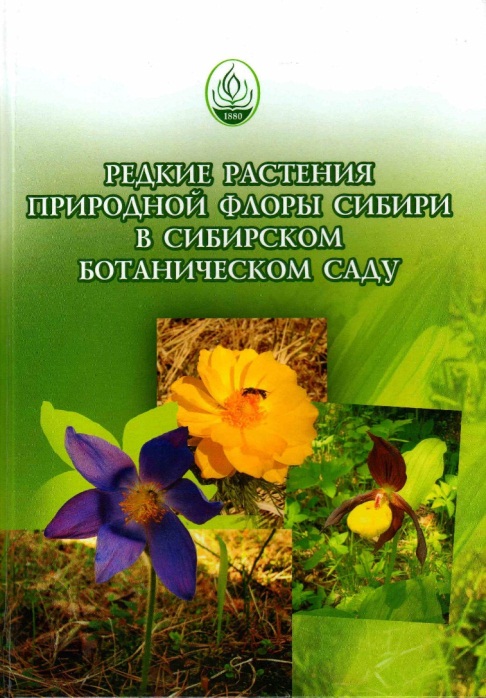 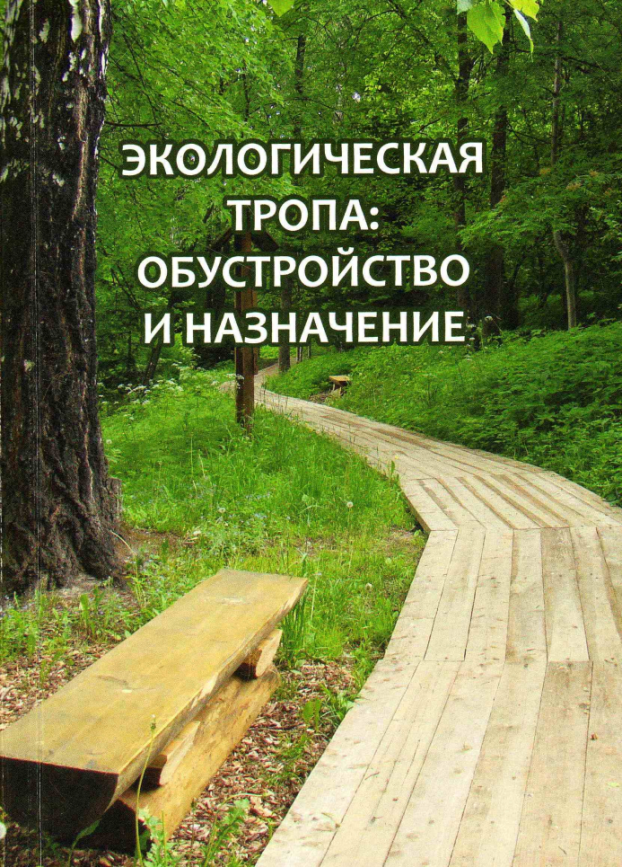 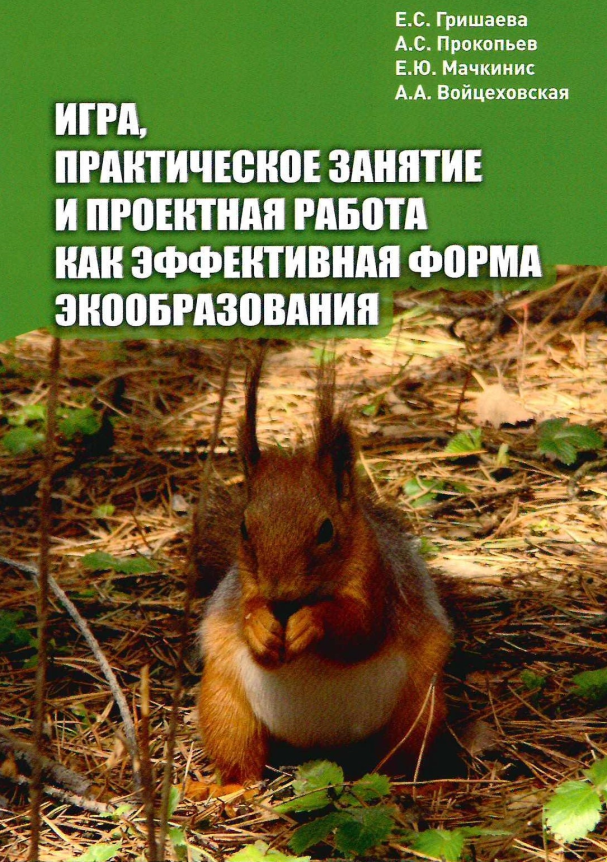 32
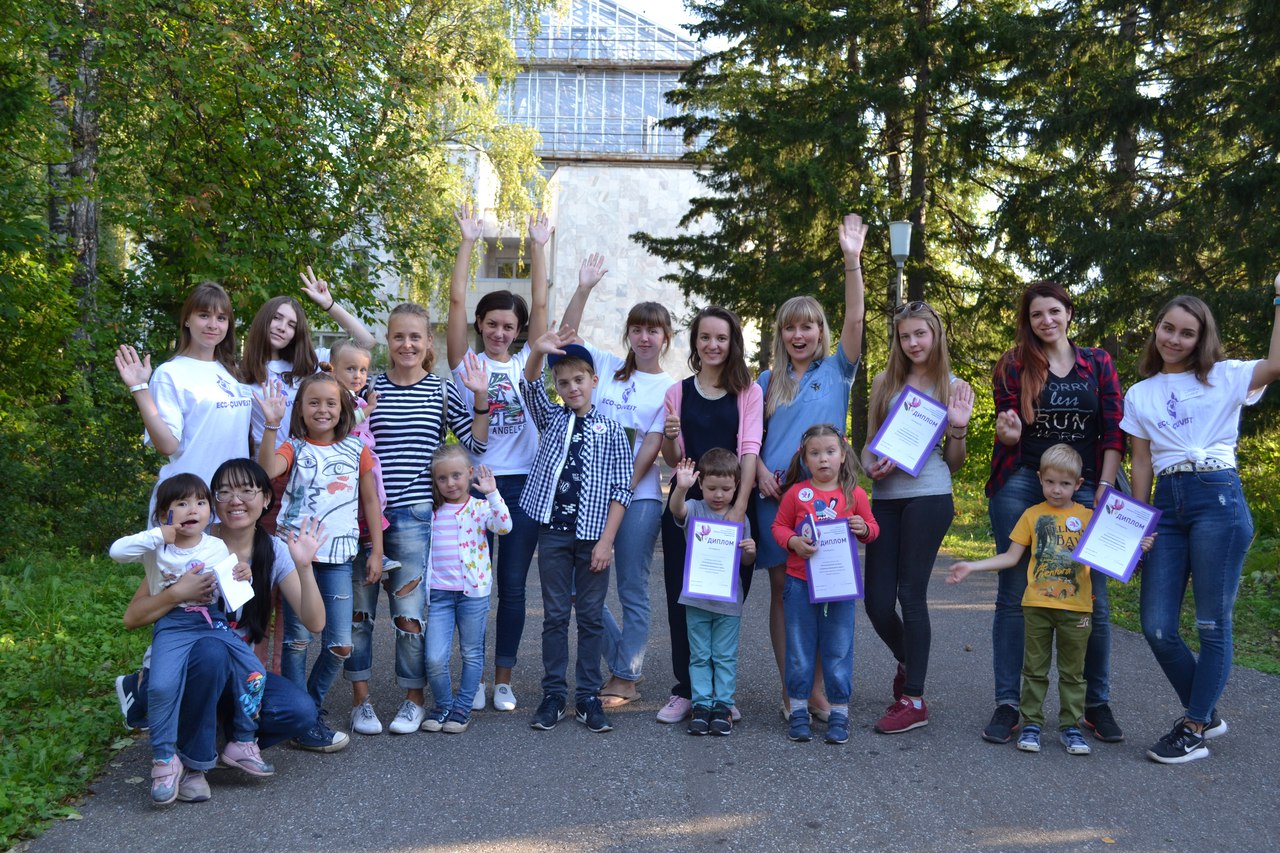 Ждем вас в гости!
Елена Прокопьева (e-mail: grishaeva-92@mail.ru)
Елена Мачкинис (e-mail: melena.tsk@gmail.com)
Лаборатория редких растений СибБС ТГУ
33